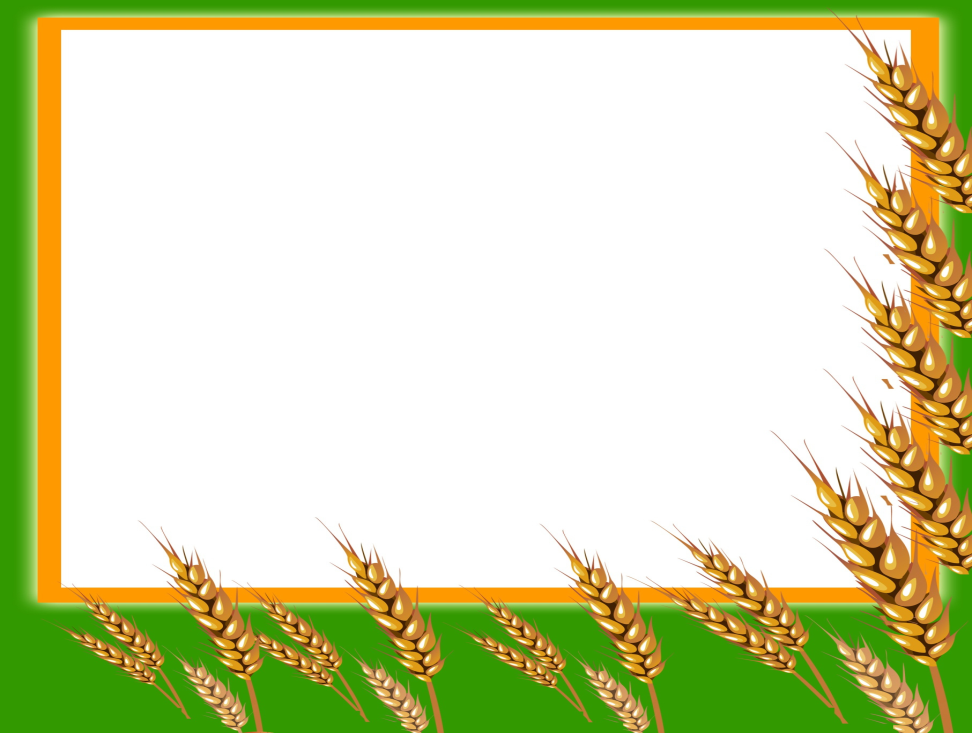 Муниципальное бюджетное образовательное учреждение Одинцовская СОШ №3
Структурное подразделение "Детский сад"
КРАТКОСРОЧНЫЙ ПРОЕКТ
В СРЕДНЕЙ ГРУППЕ
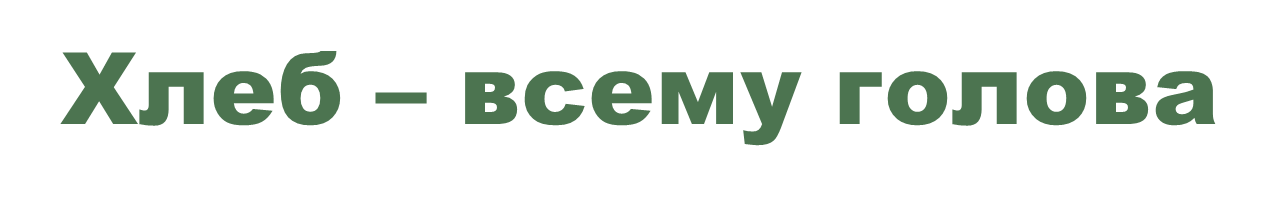 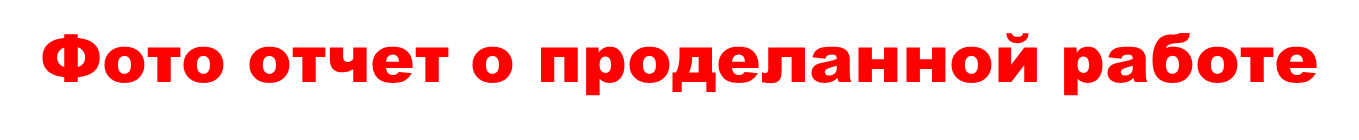 Воспитатели группы № 9 « Почемучки»
Возмищева Наталья Николаевна
Максимкина Татьяна Алексеевна
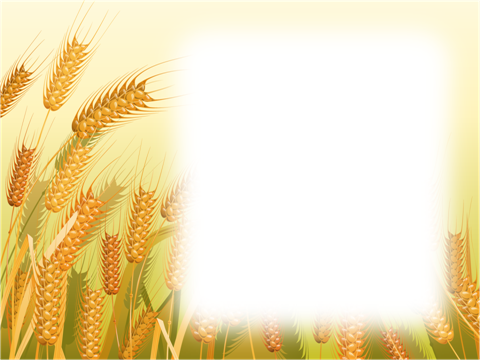 Цель:
Сформировать знания детей об общественной значимости труда хлебороба.
Познакомить детей с тем, как хлеб попадает в магазин, как его выращивают. Довести до сознания детей, что хлеб – это итог большой работы многих людей.
Познакомить детей с историей пшеницы, муки, хлеба, с их изделиями.
 Формировать бережное отношение к хлебу.
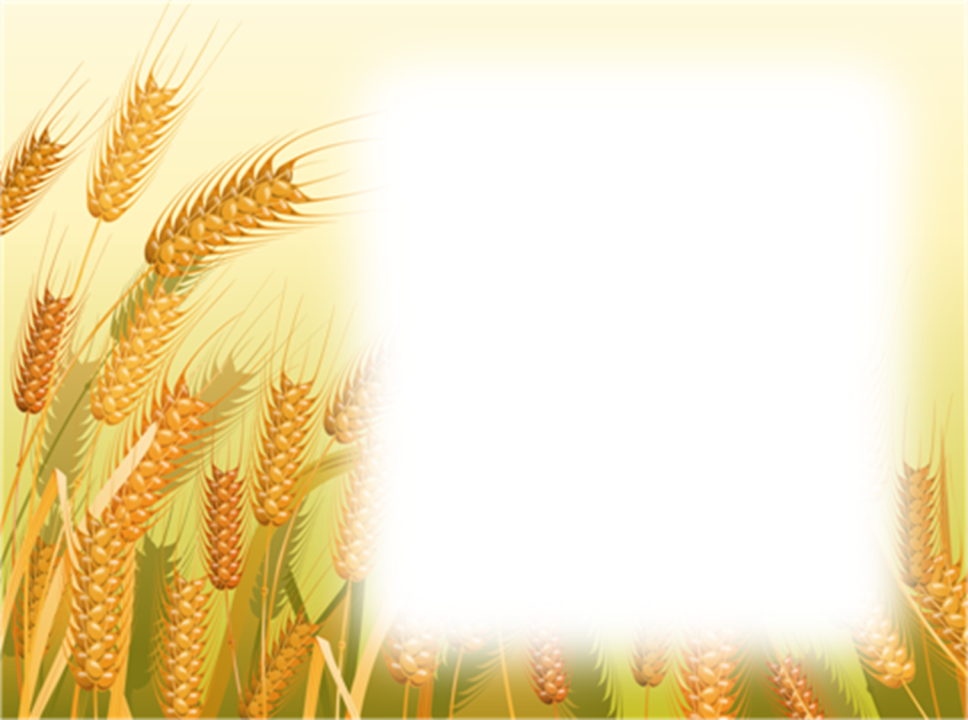 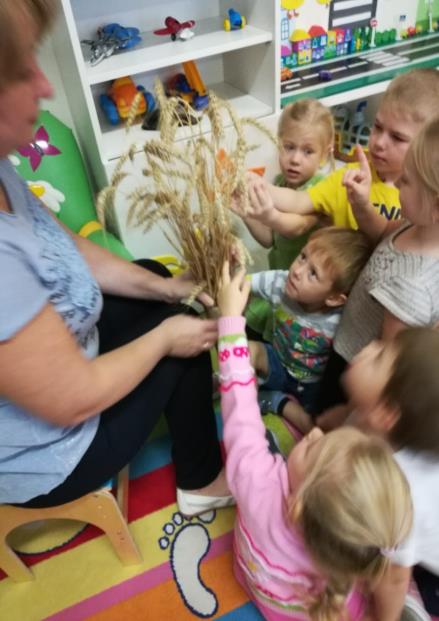 1 этап
 работы над проектом
Подготовительный: 
разработка 
стратегии 
реализации проекта; 
постановка цели 
и задач;
 создание условий 
для 
самостоятельной деятельности детей.
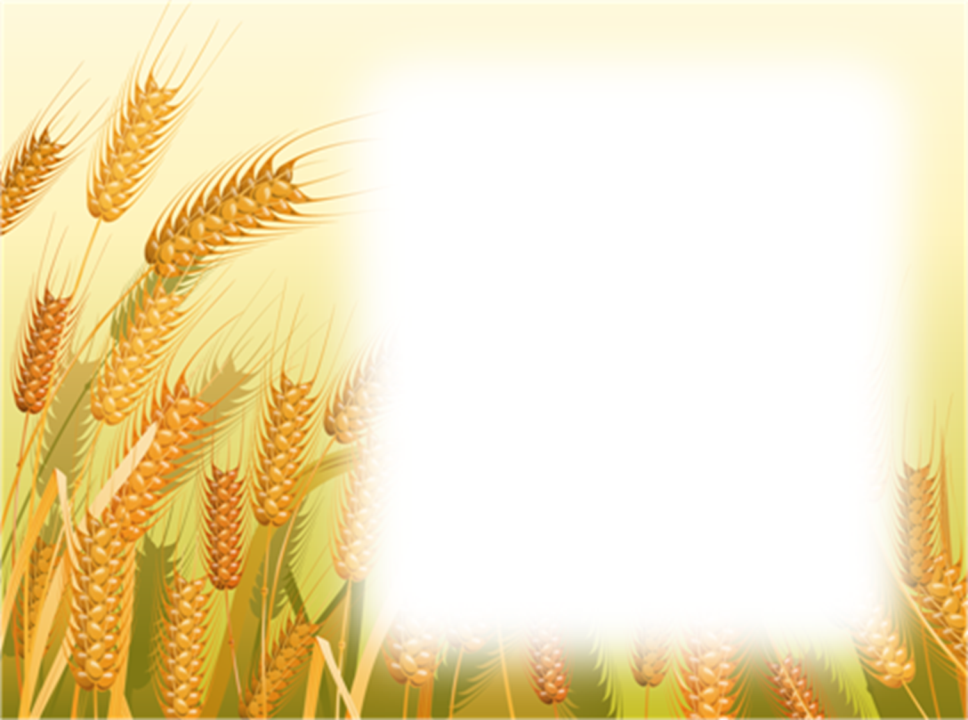 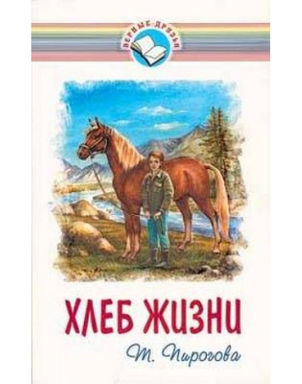 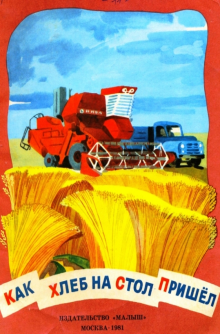 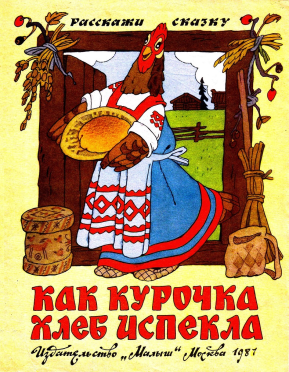 «Книга  - 
лучший друг  
человека»
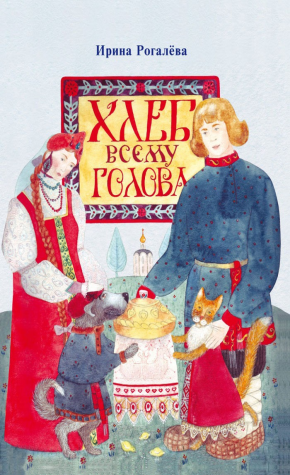 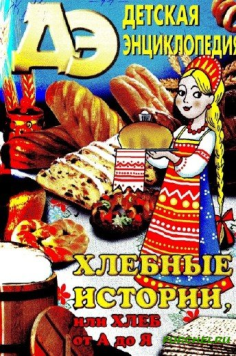 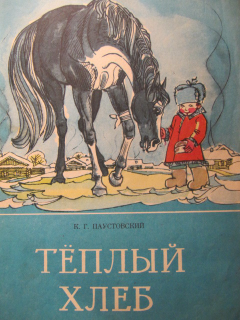 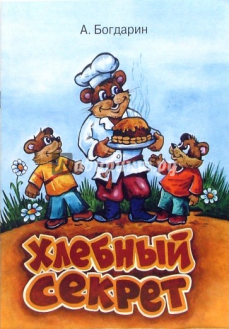 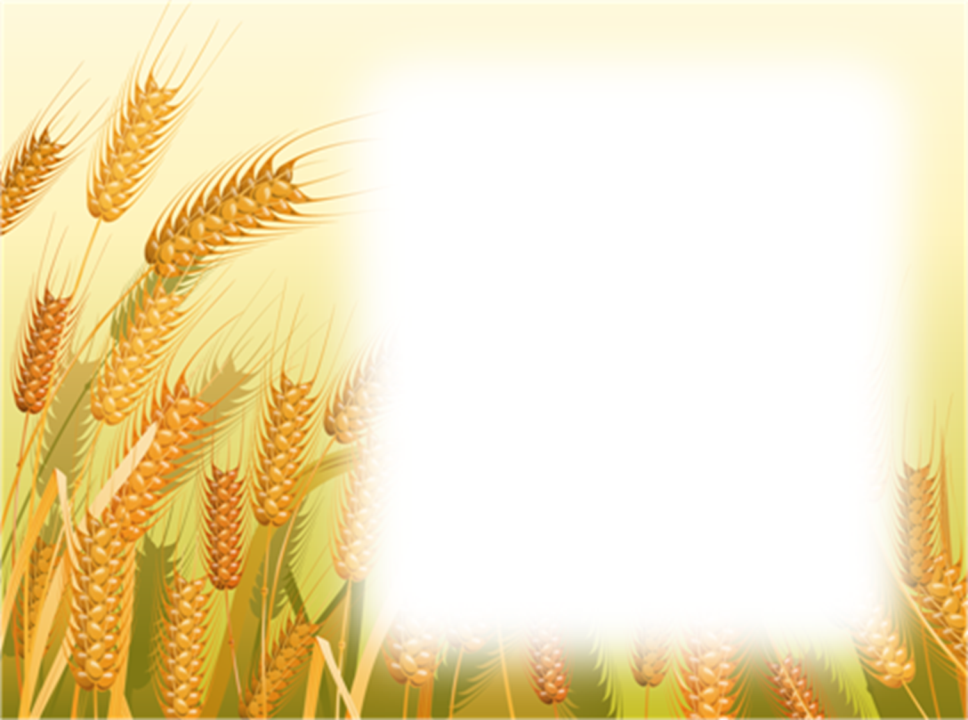 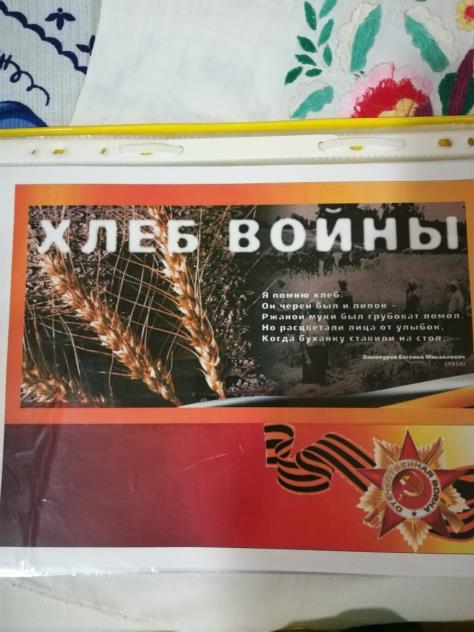 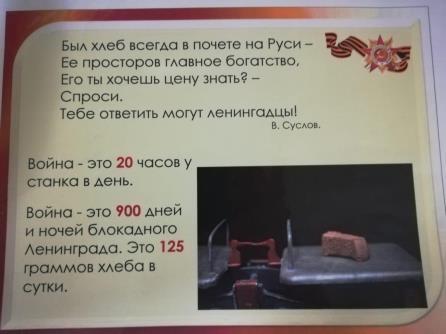 ВСЁ О ХЛЕБЕ
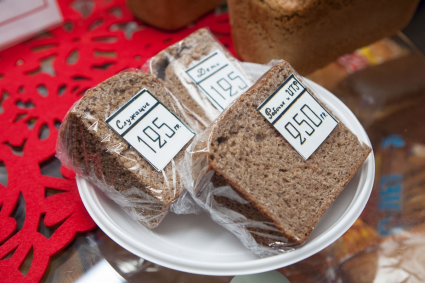 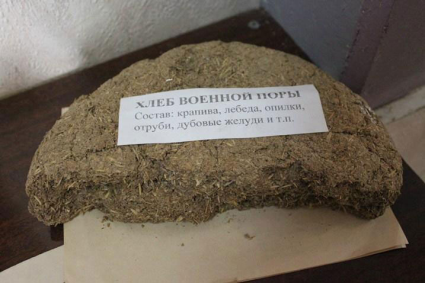 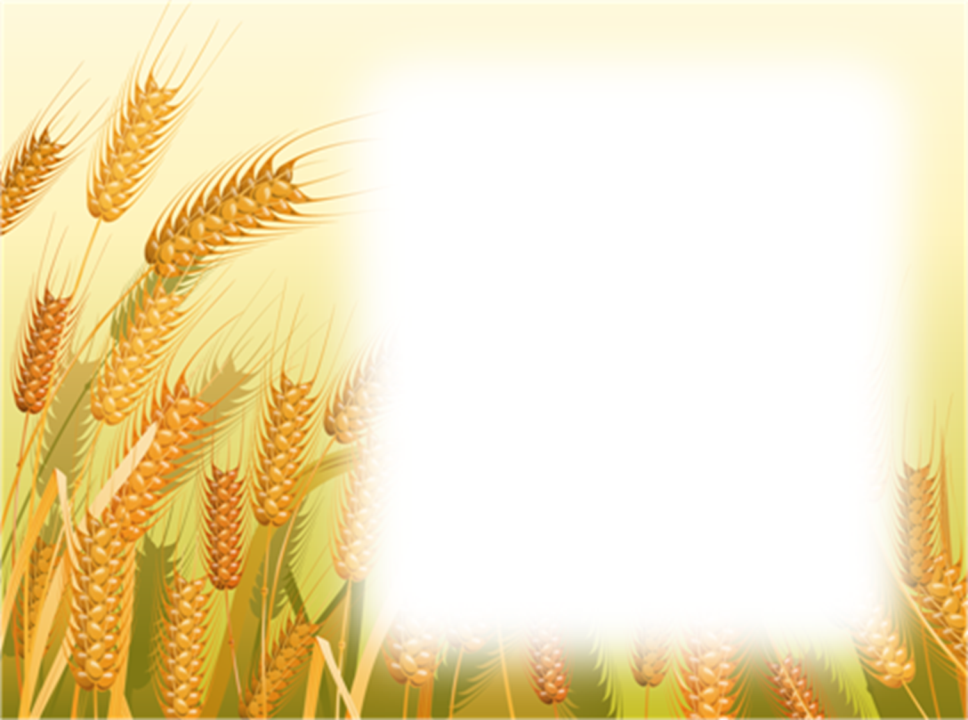 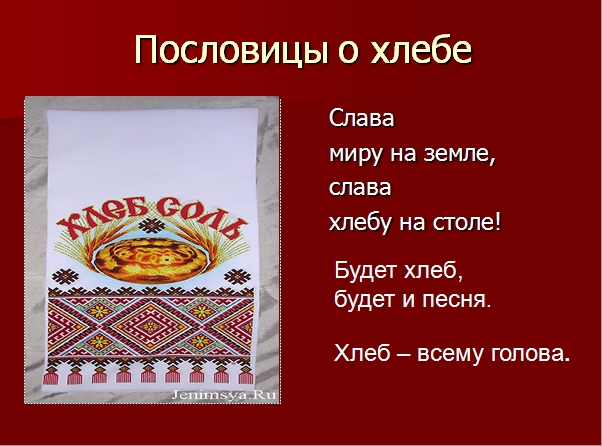 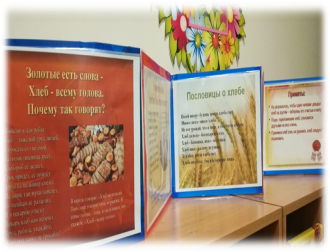 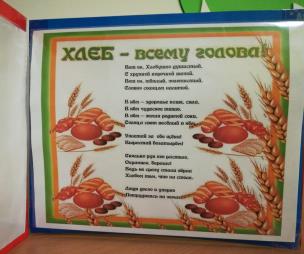 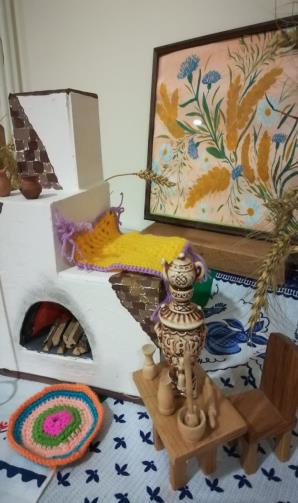 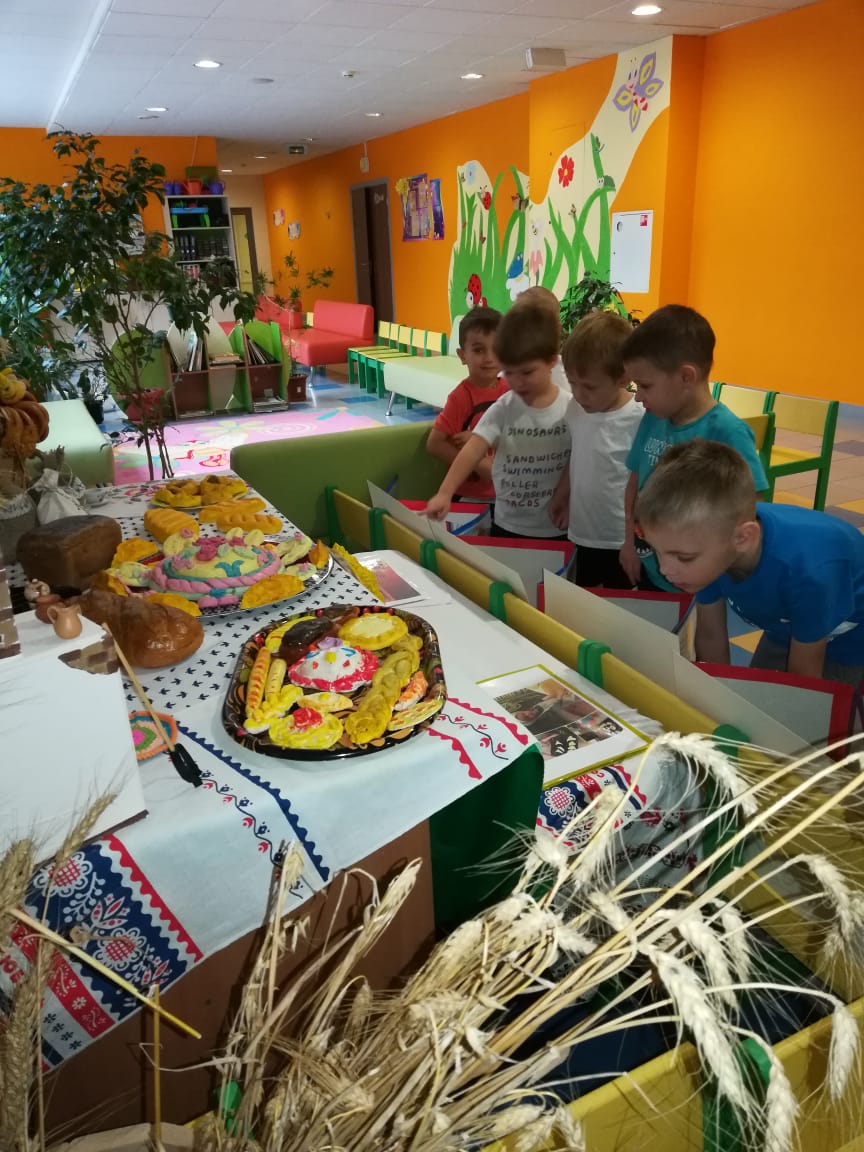 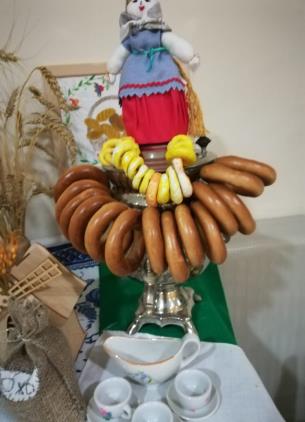 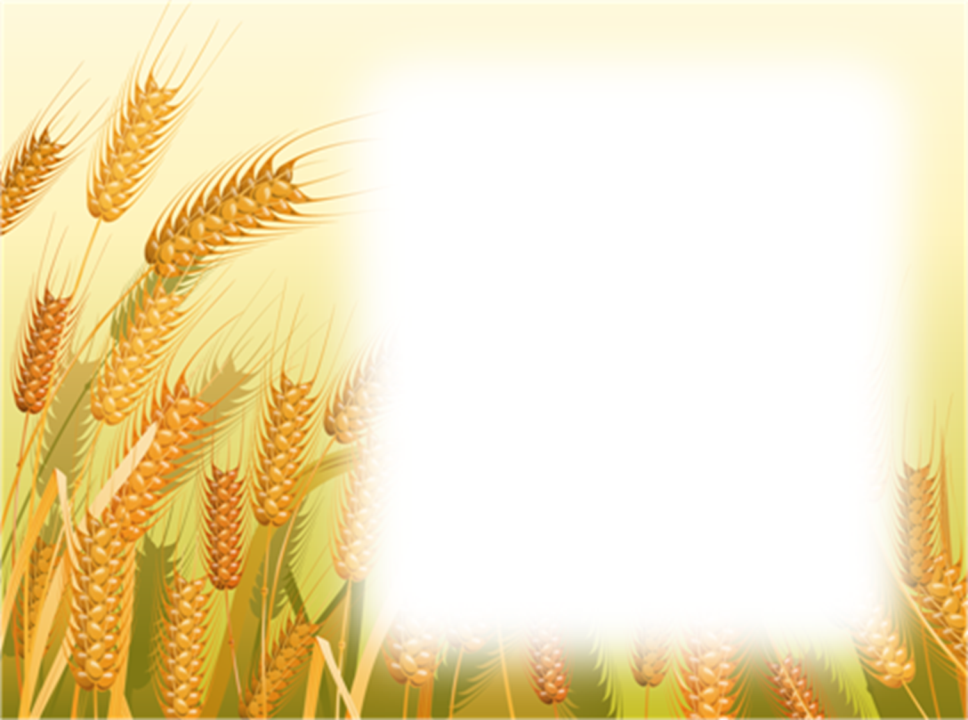 2 этап
работы над проектом  
 Основной 
(или этап
реализации
проекта): 
- проведение
запланированных мероприятий для реализации проекта.
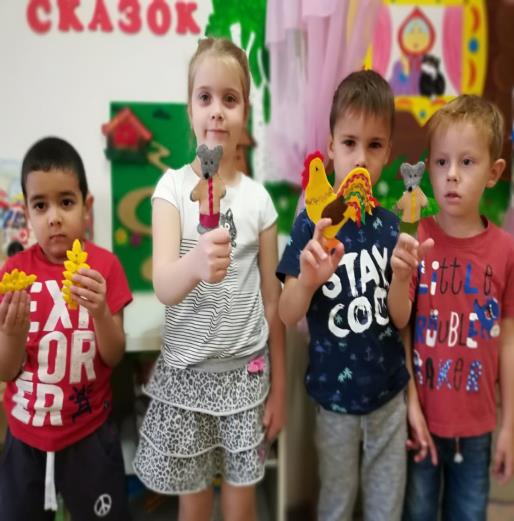 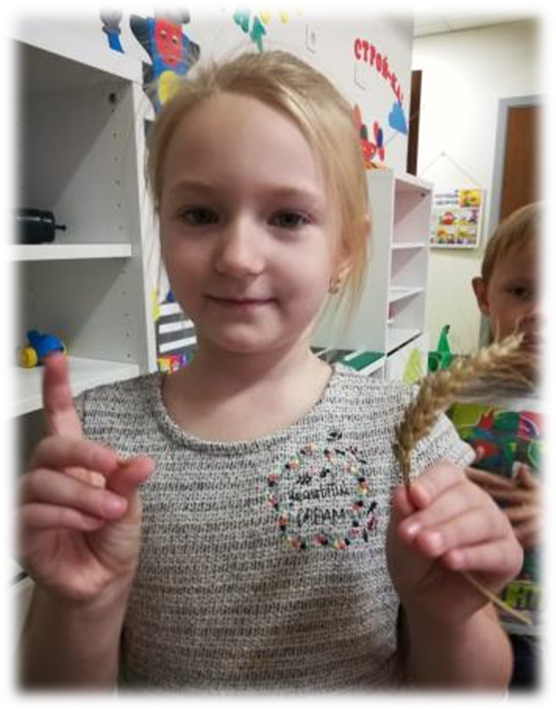 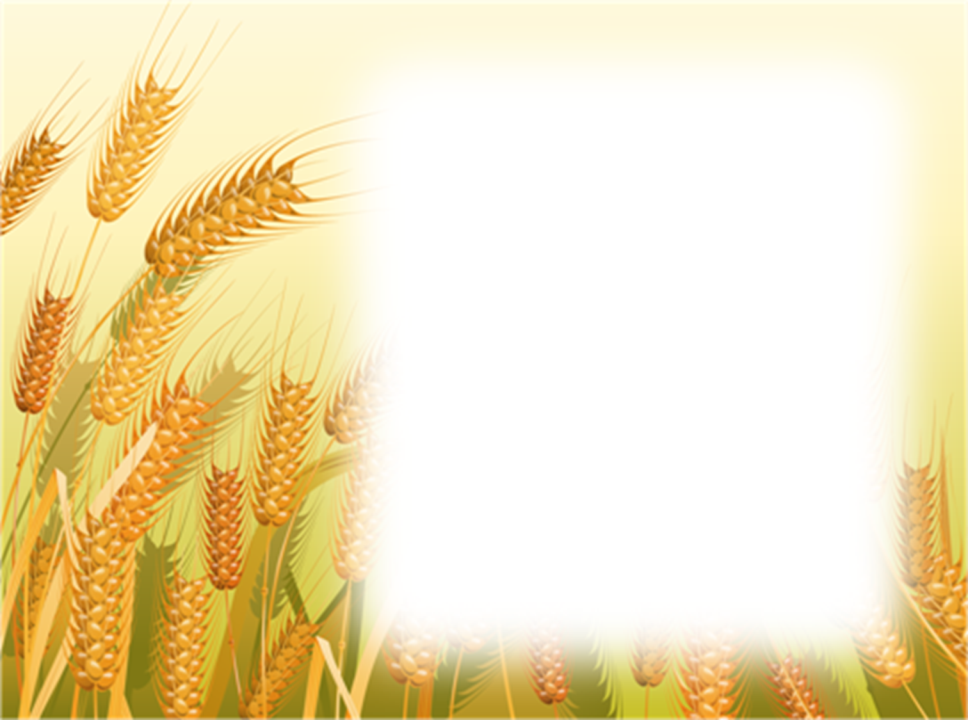 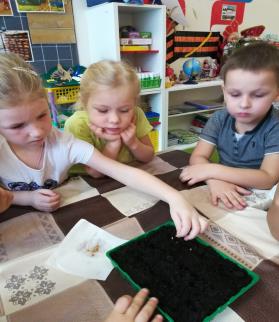 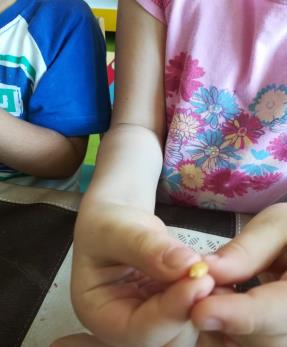 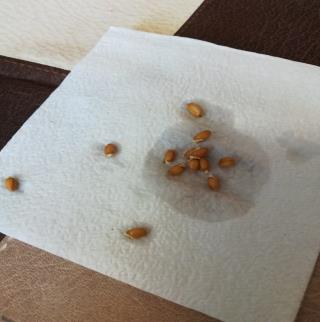 Практическая деятельность: 
посев зерновых культур
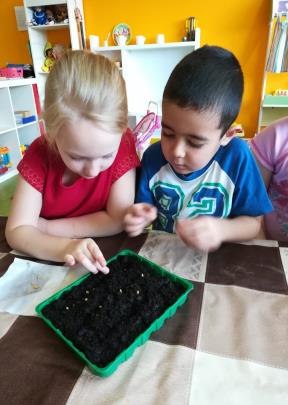 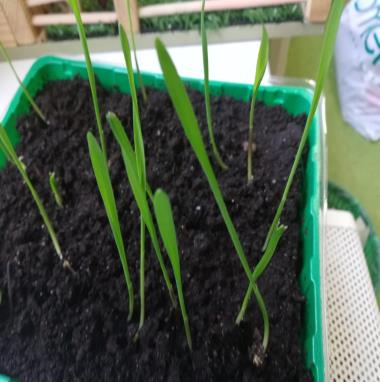 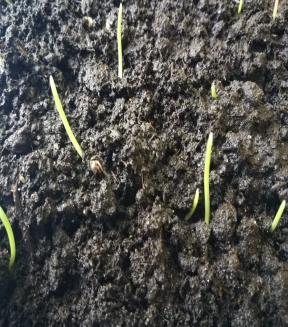 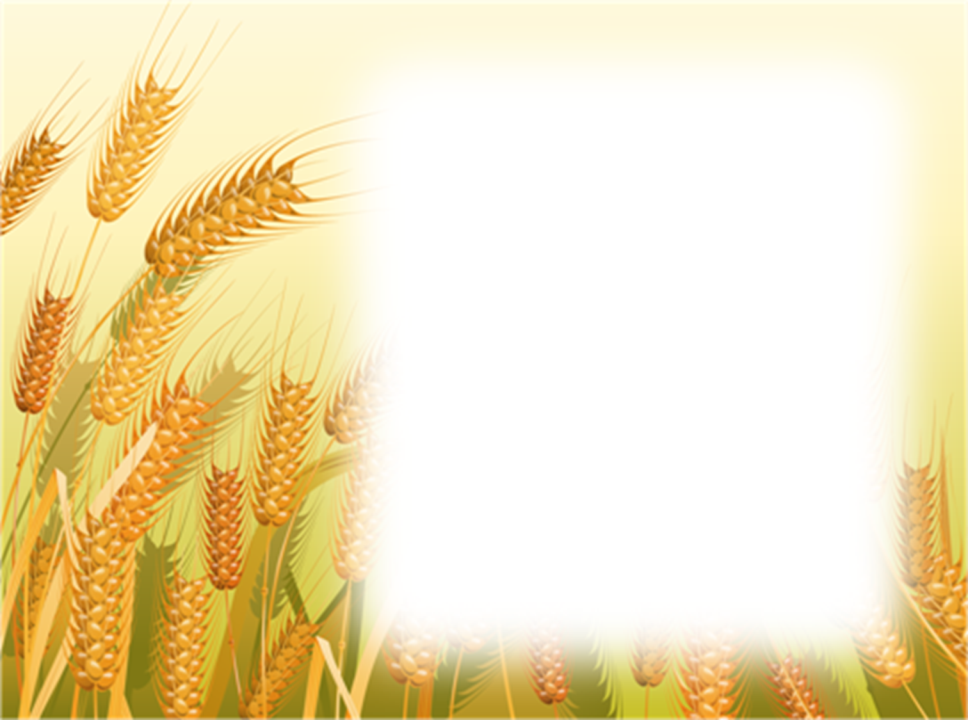 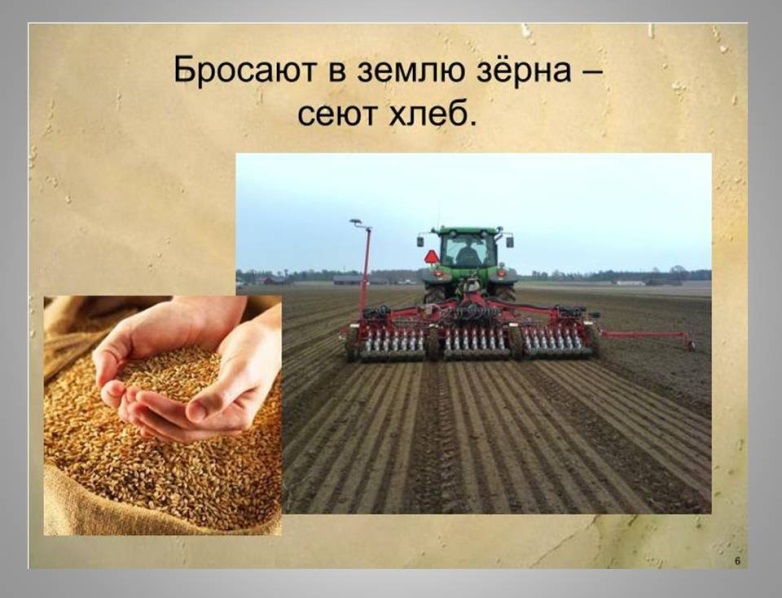 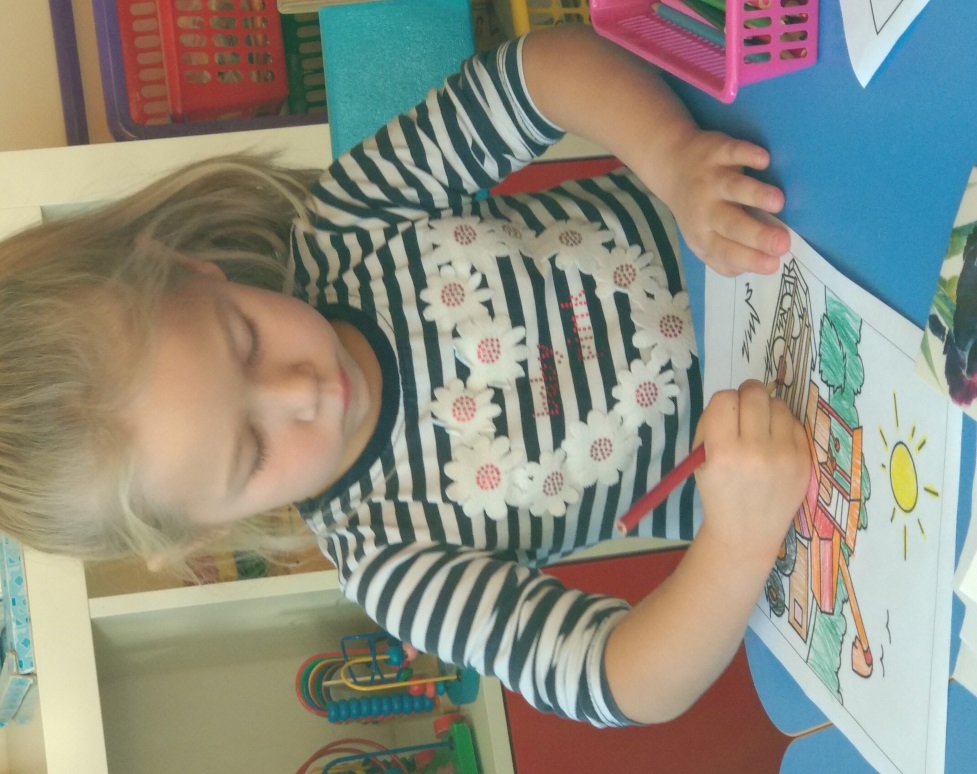 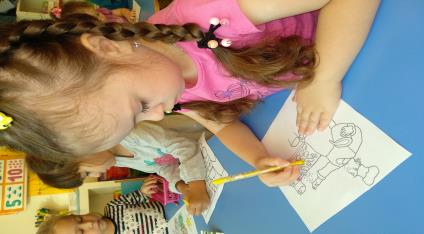 Раскрашивание раскрасок
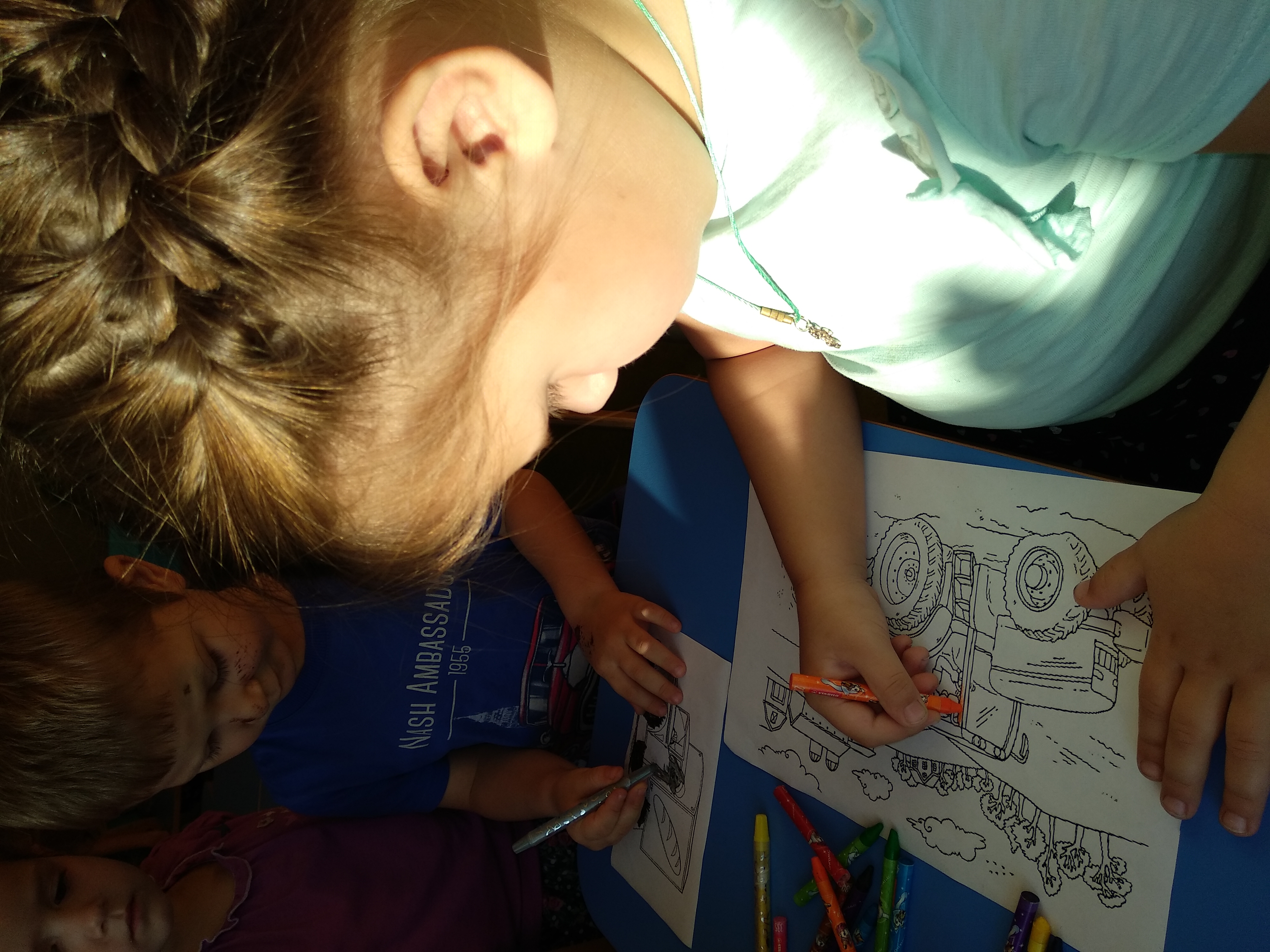 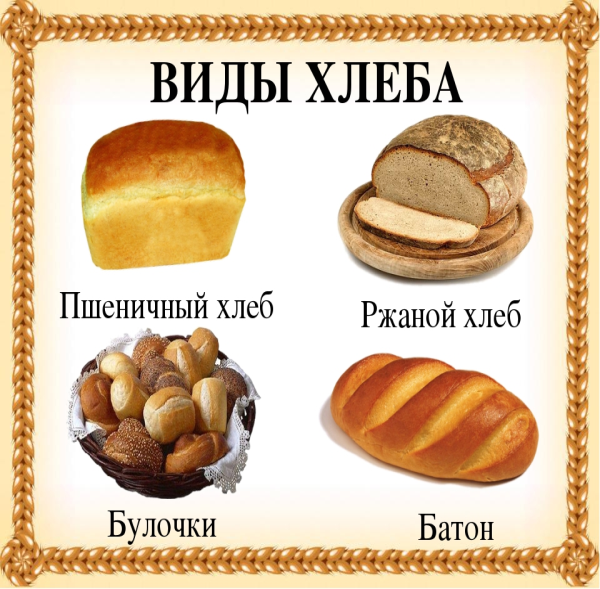 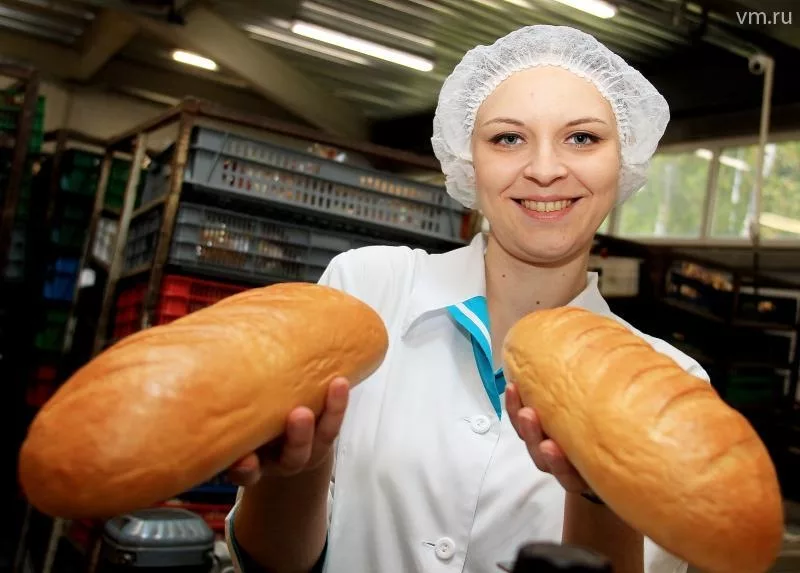 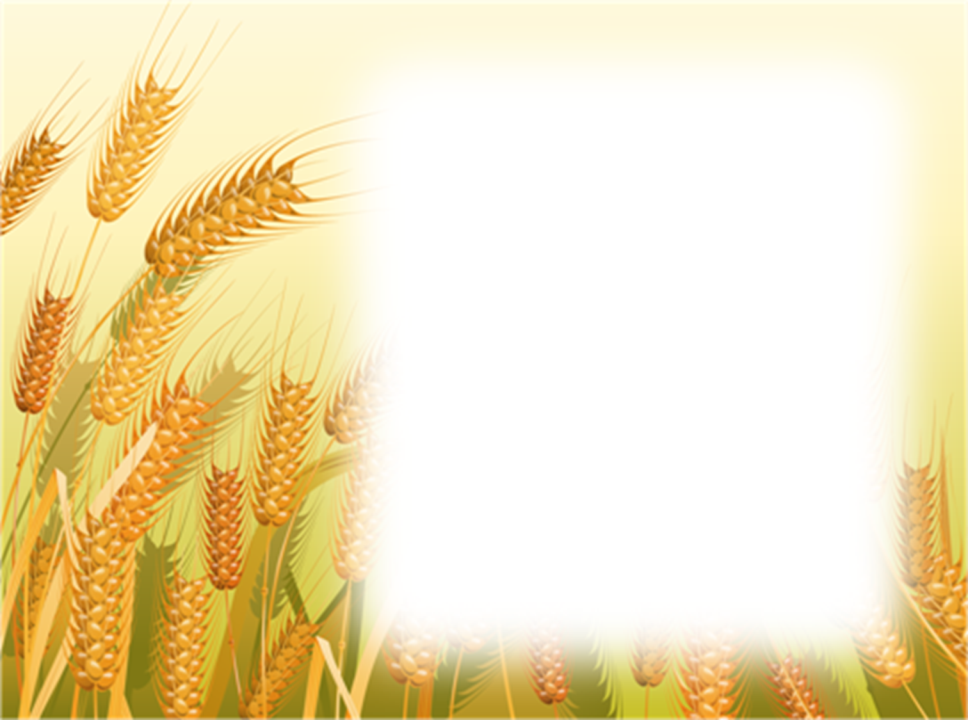 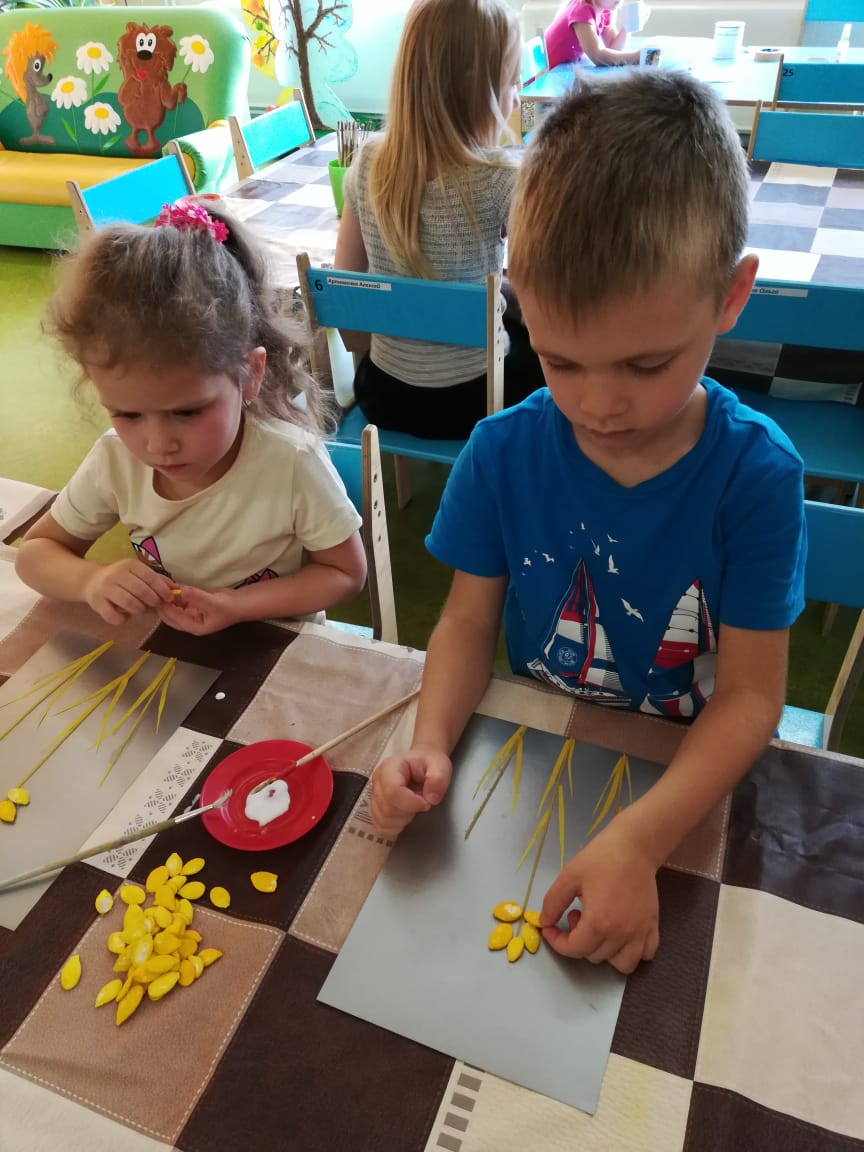 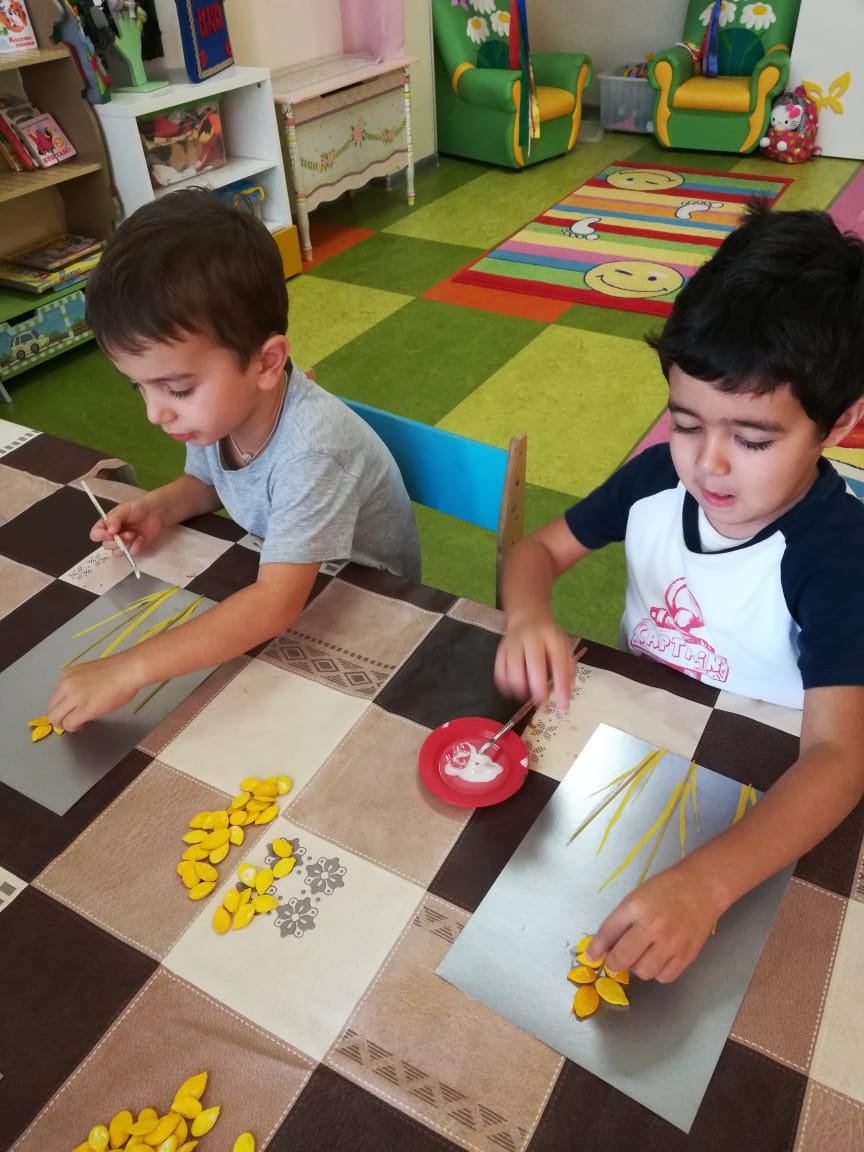 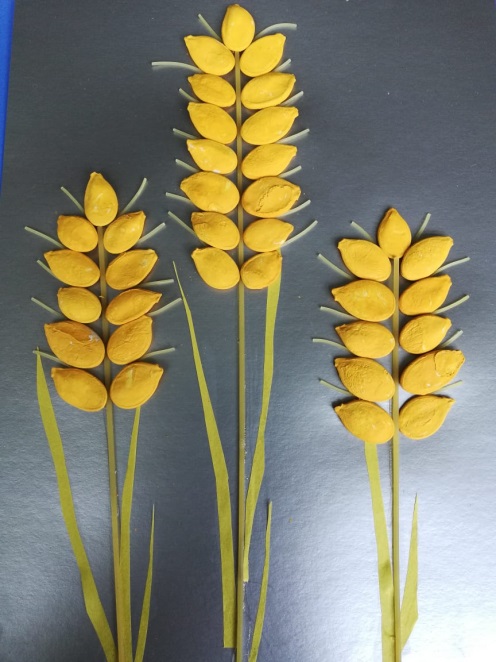 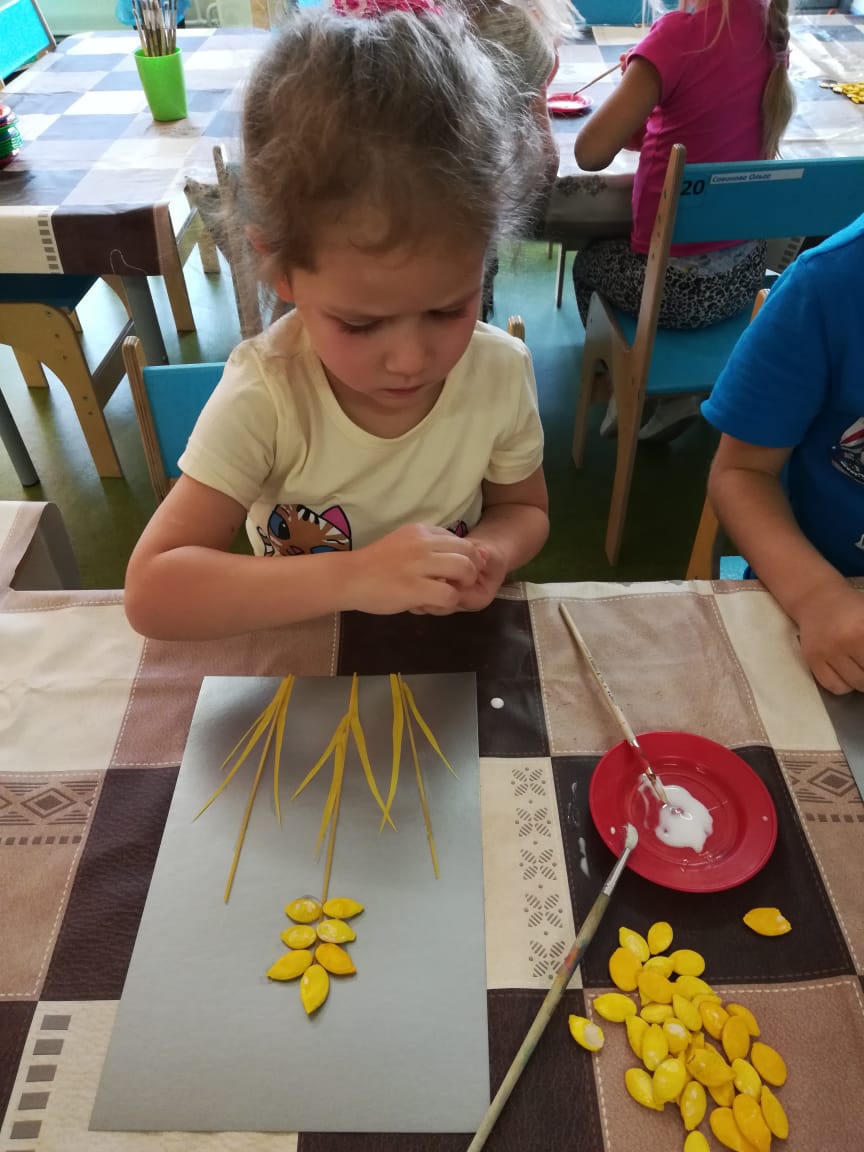 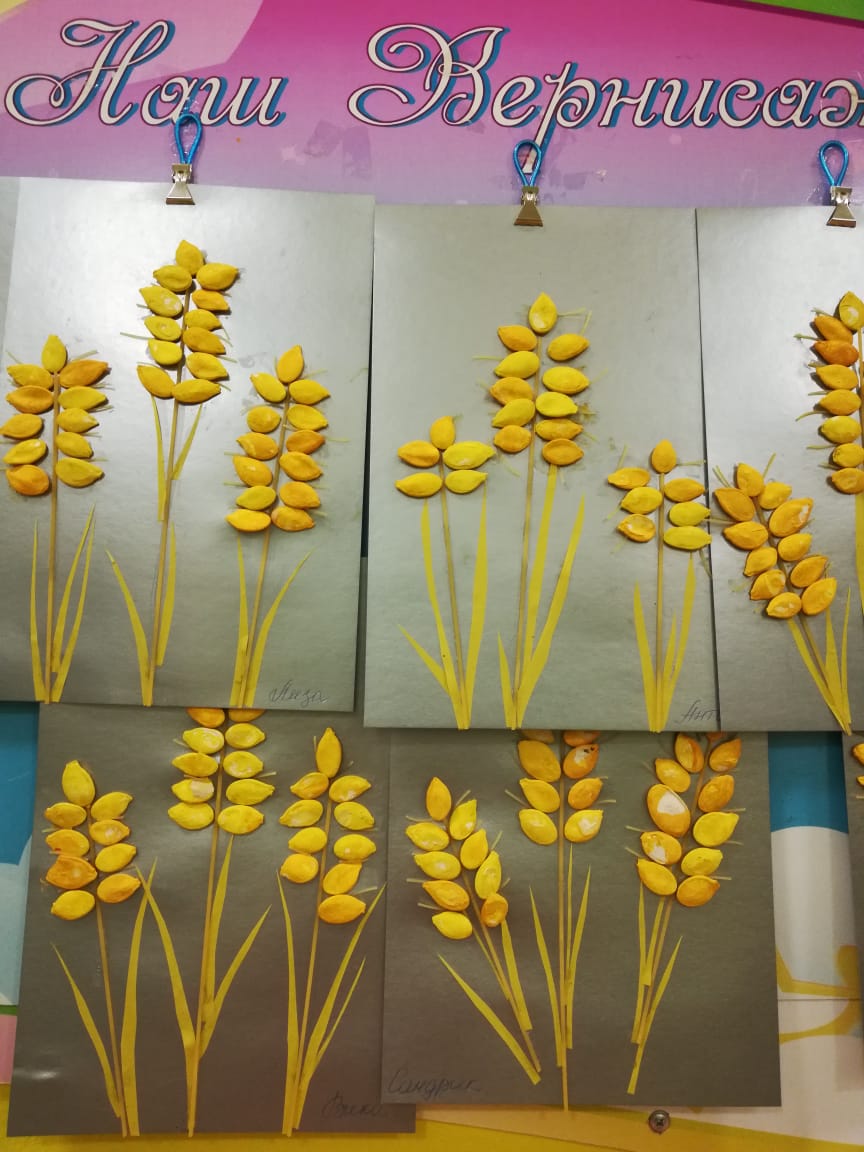 Аппликация из природного материала

« От семечки к колоску»
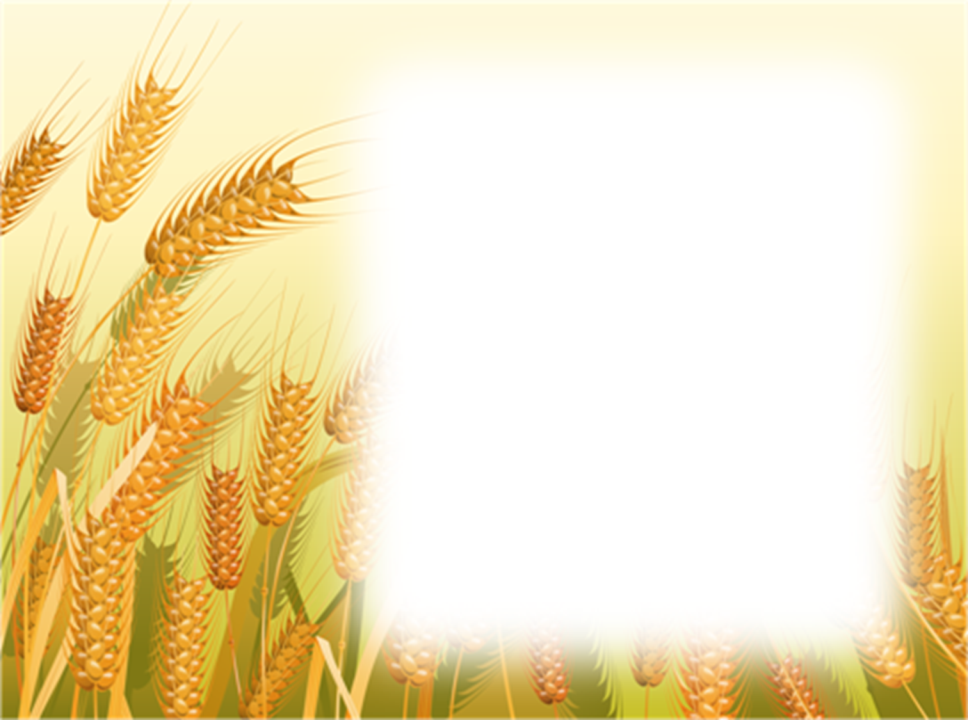 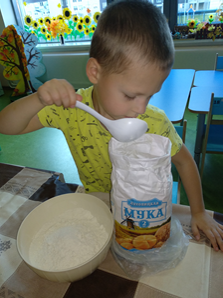 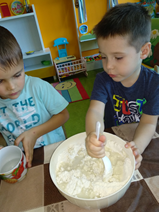 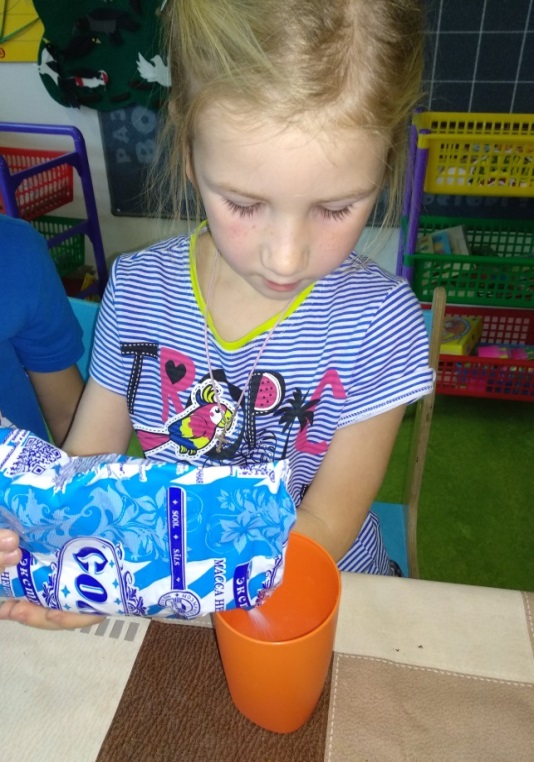 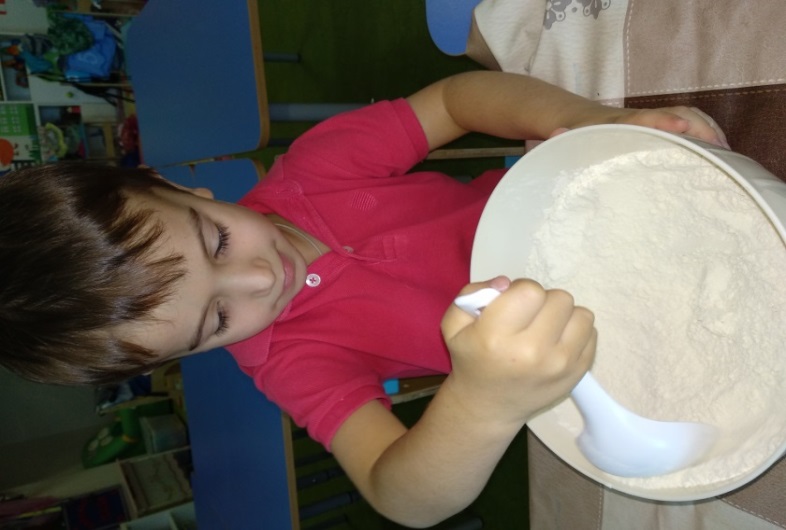 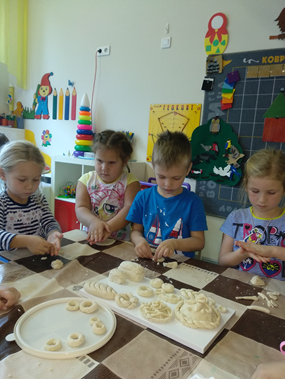 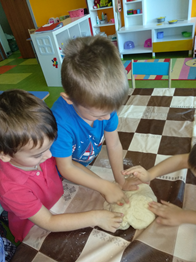 «Самый удивительный и увлекательный процесс»
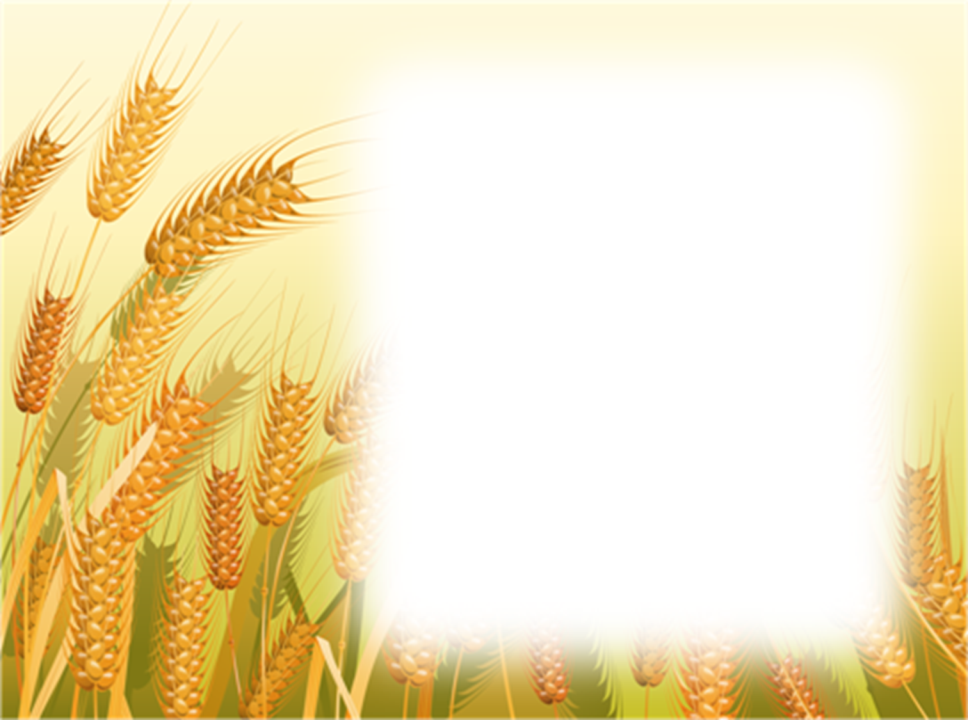 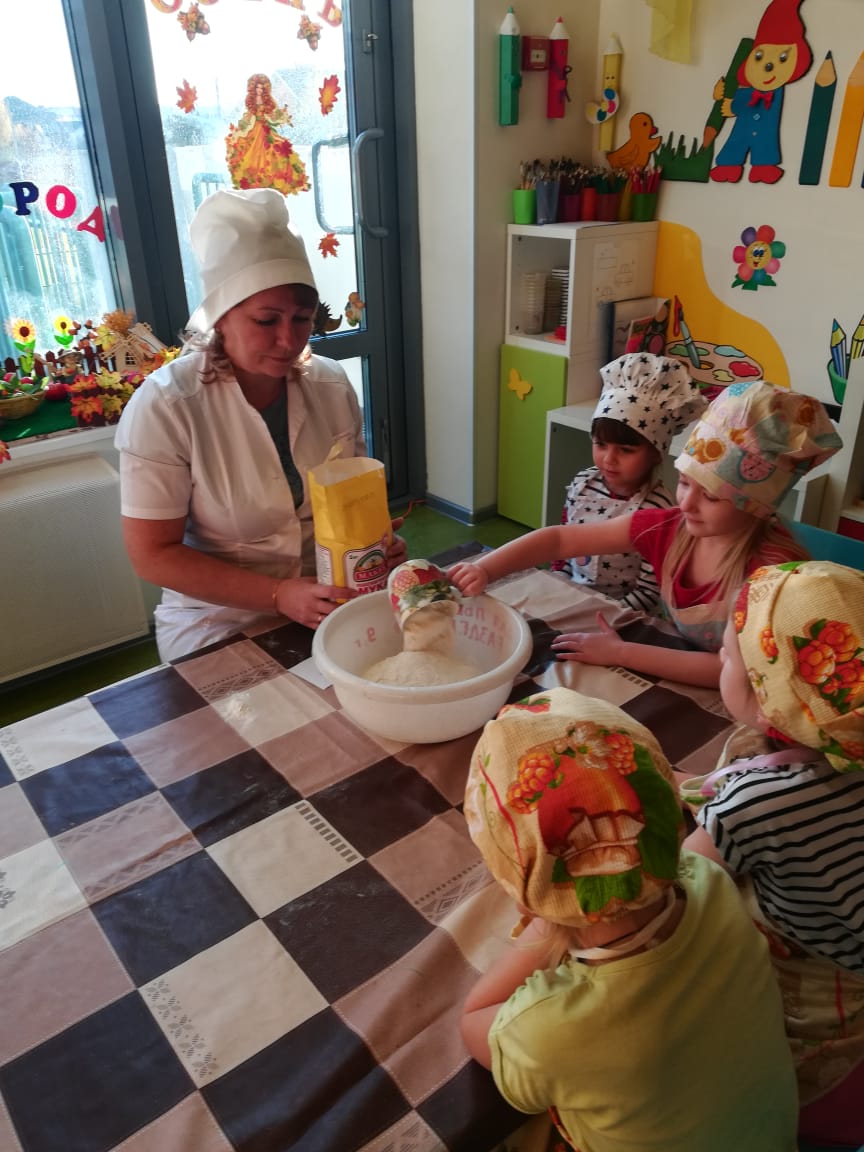 Лепка хлебобулочных изделий 
из соленого теста
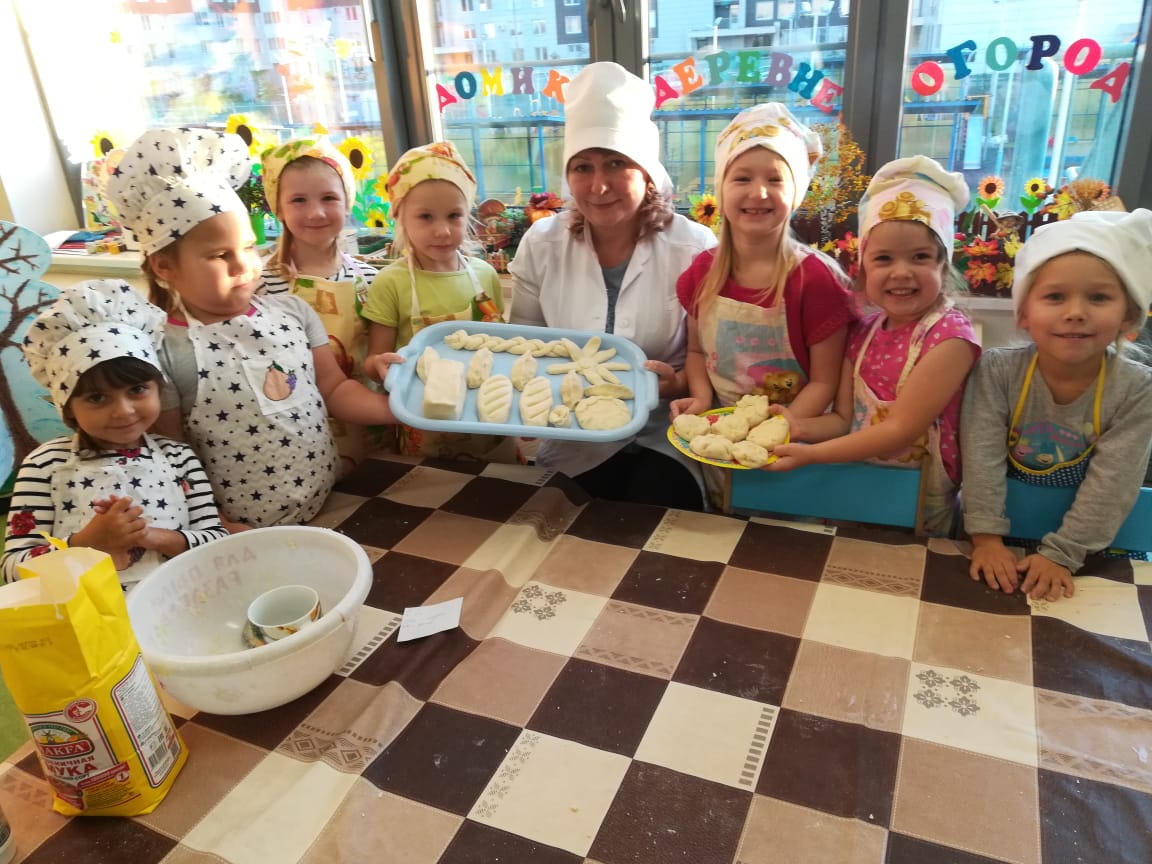 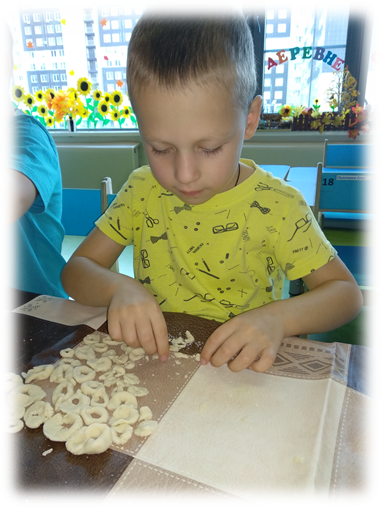 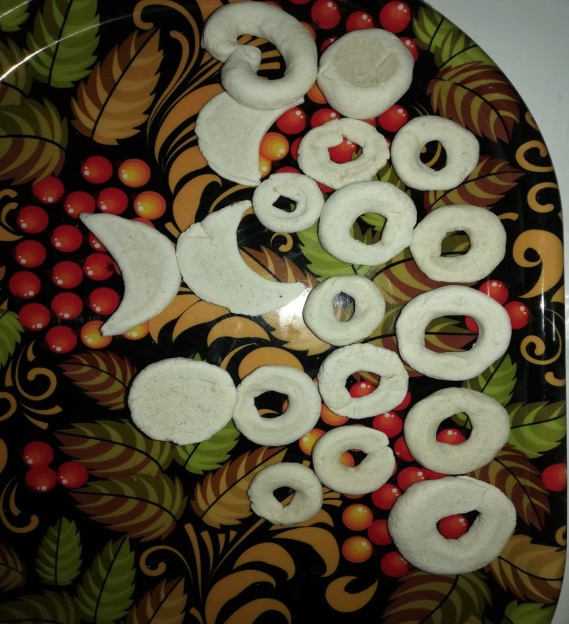 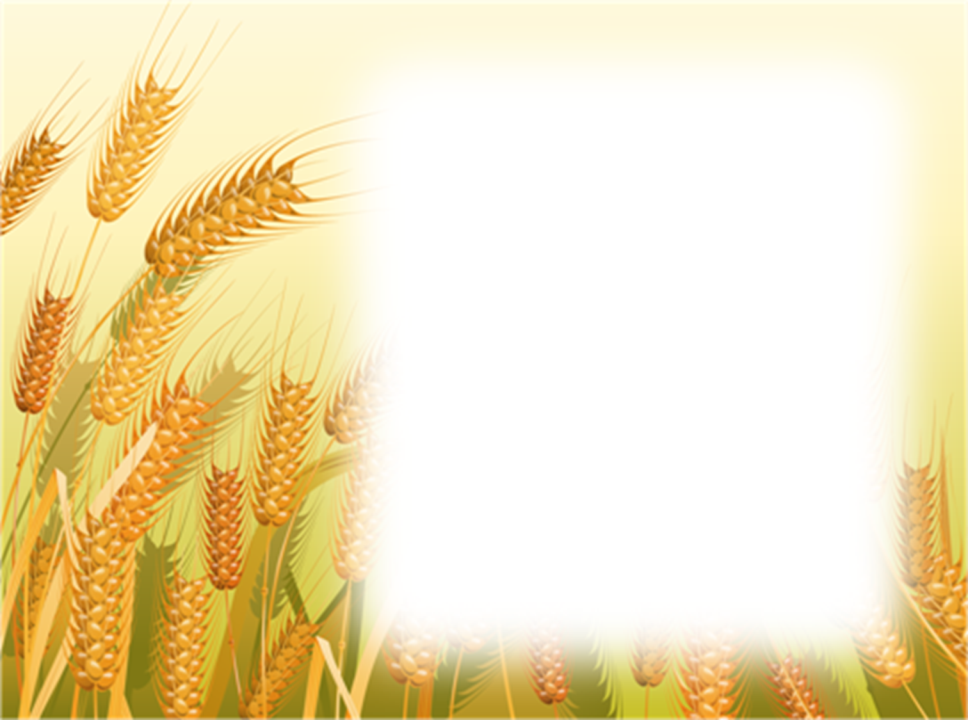 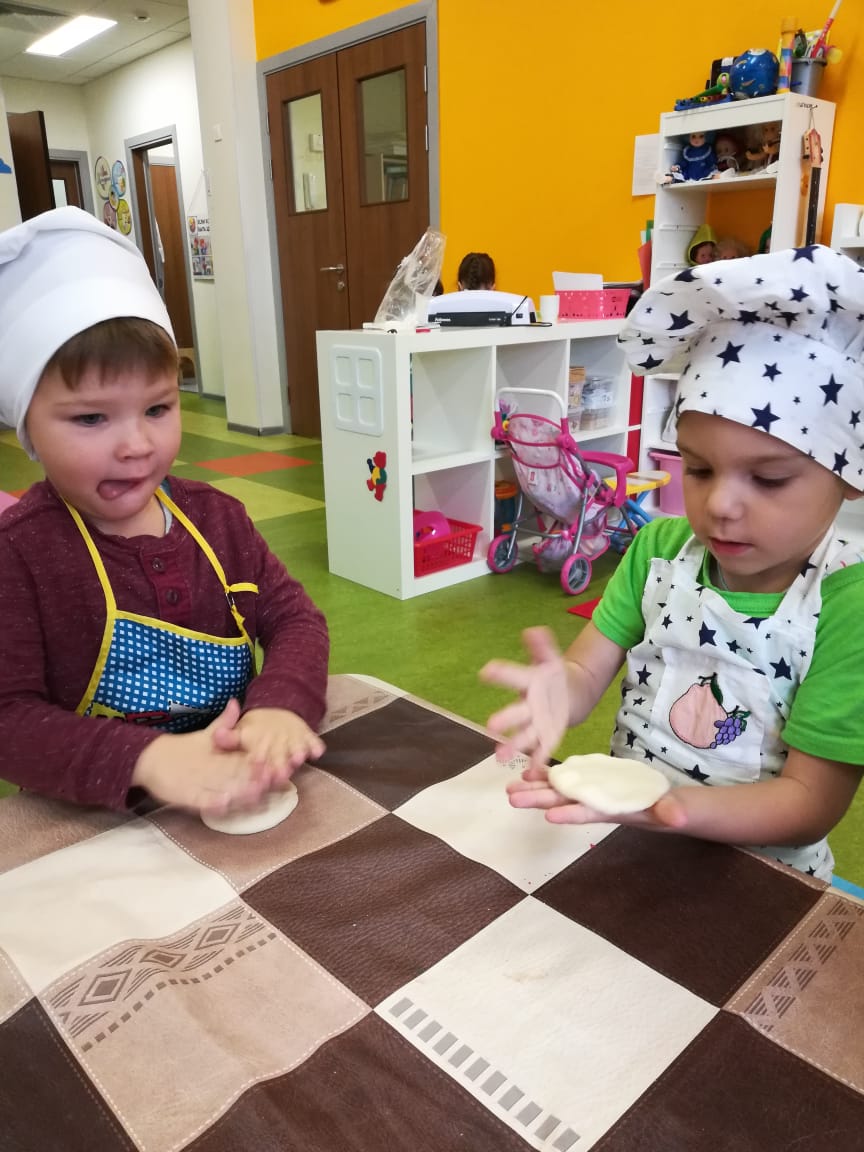 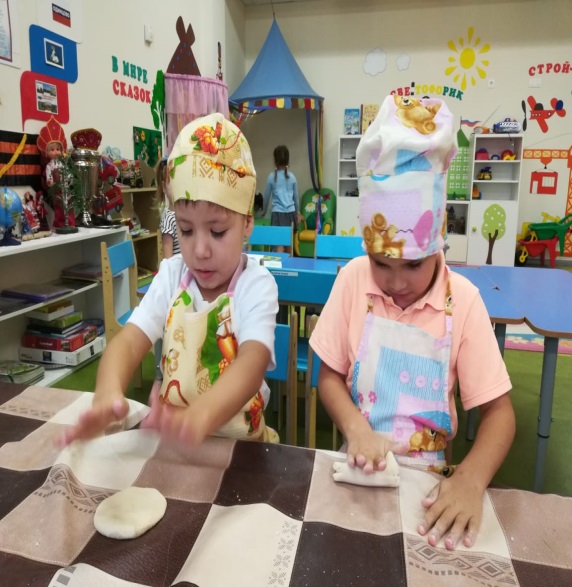 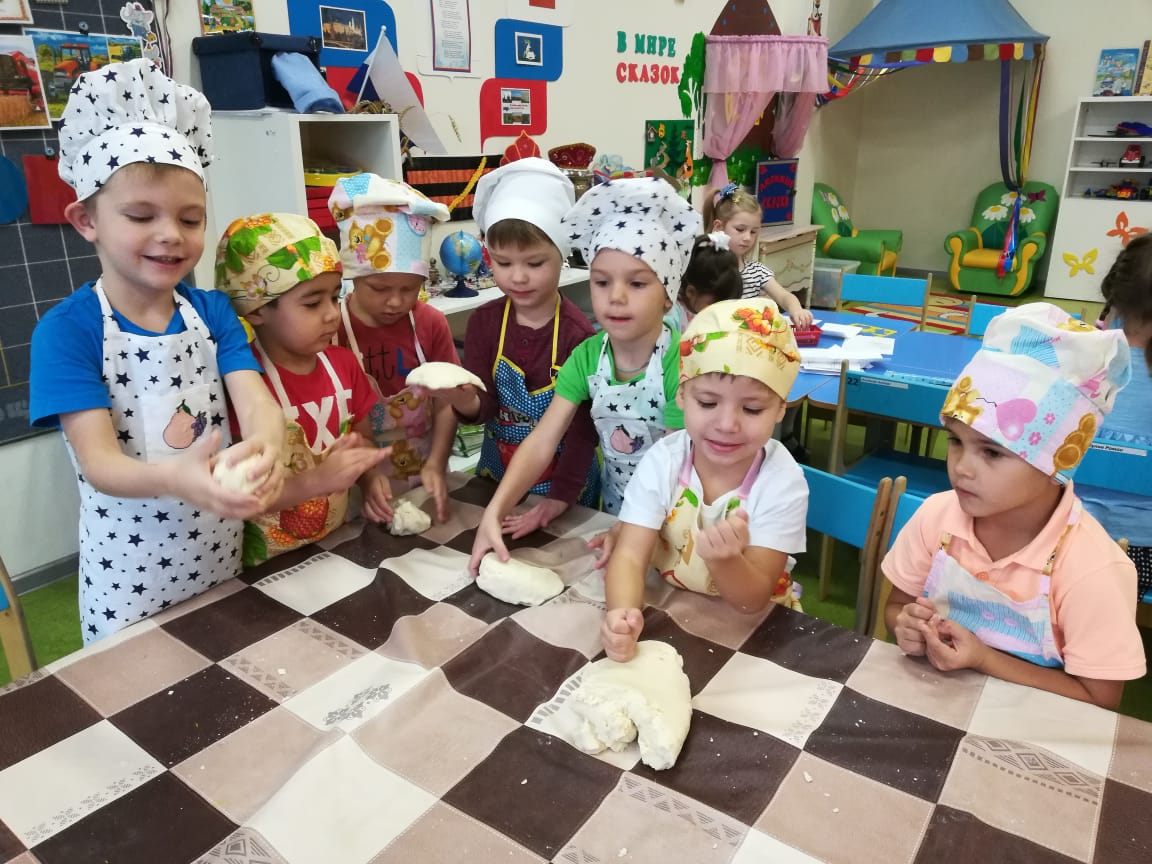 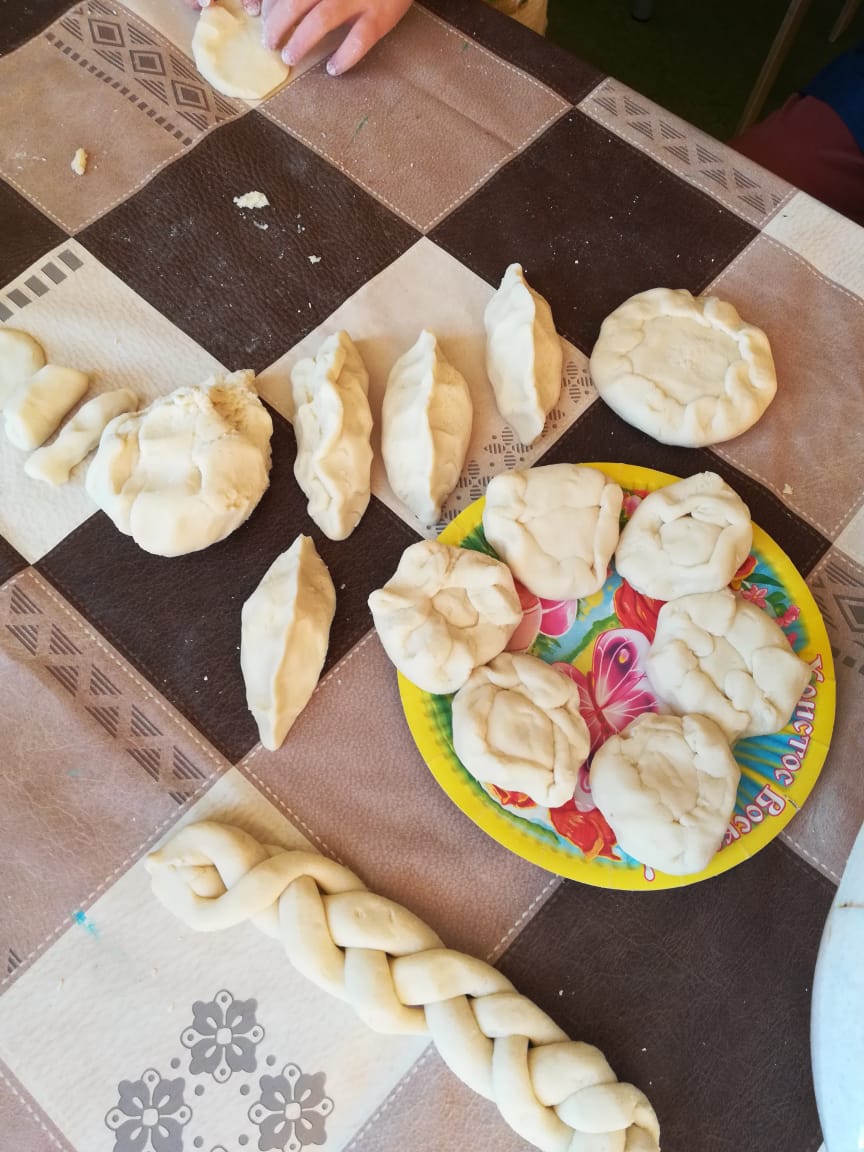 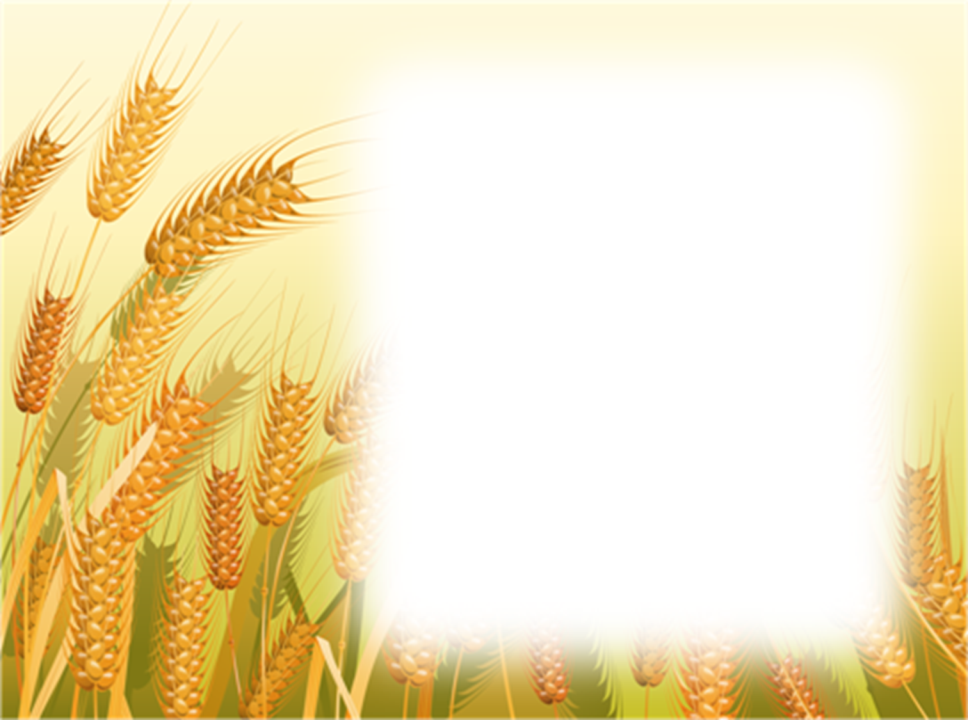 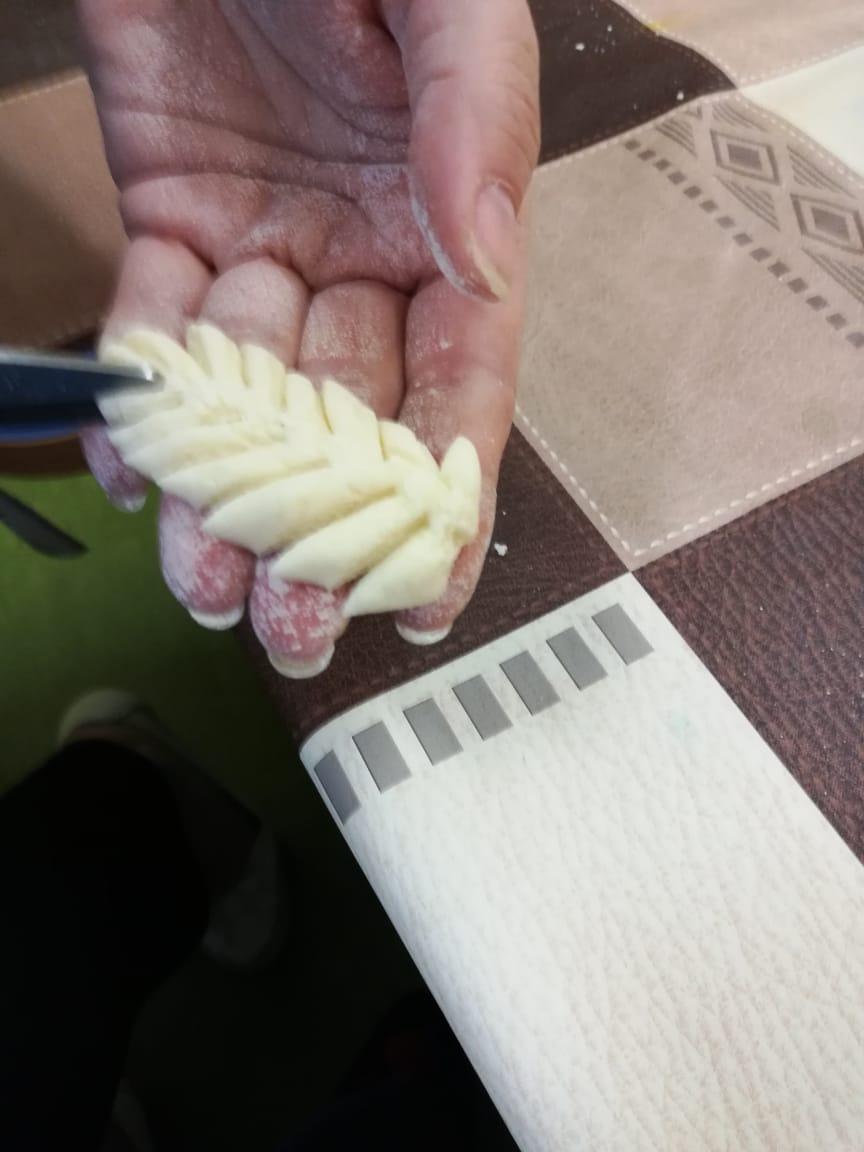 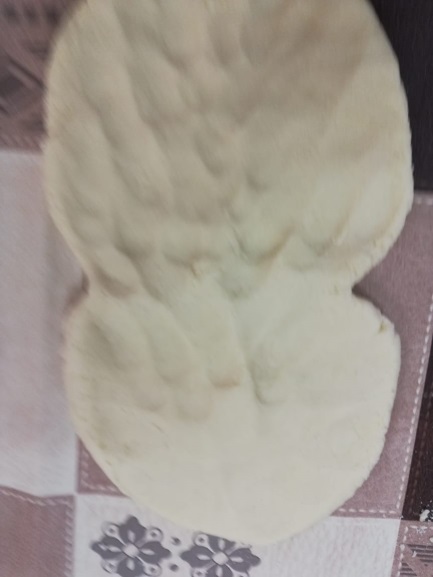 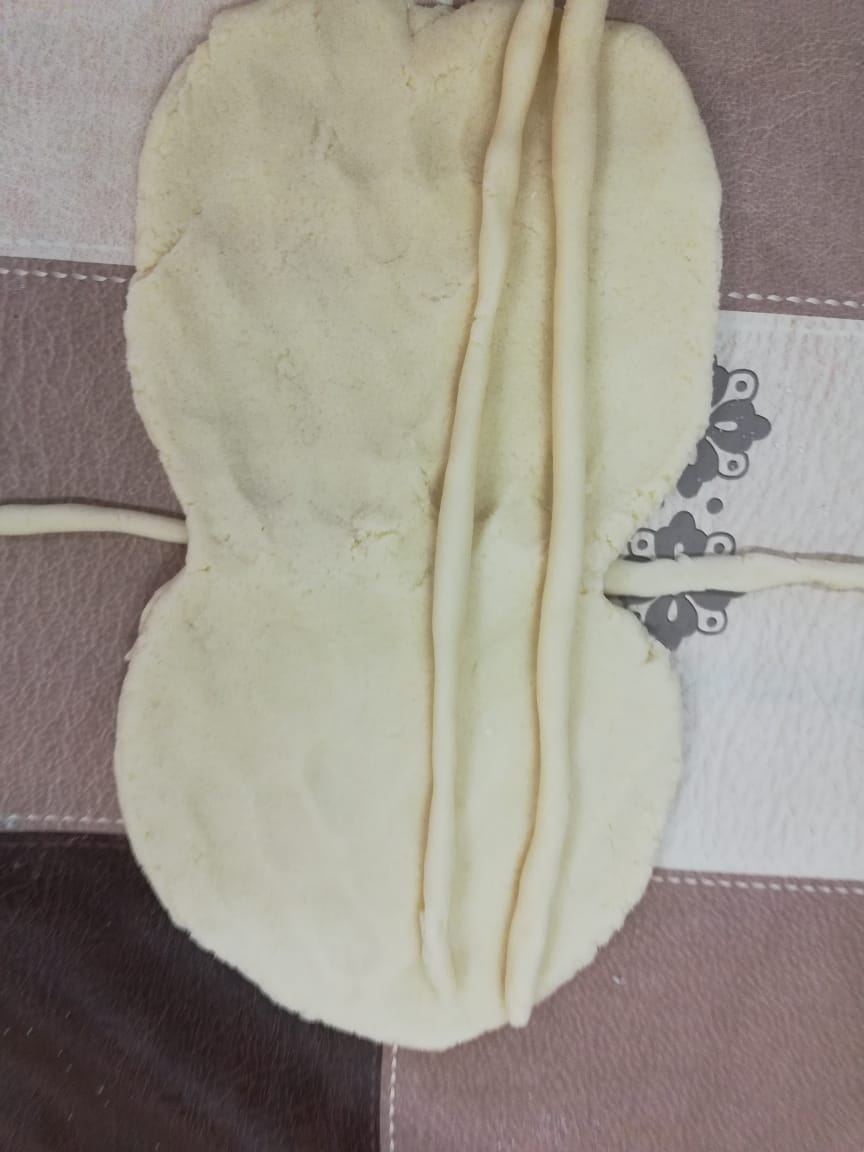 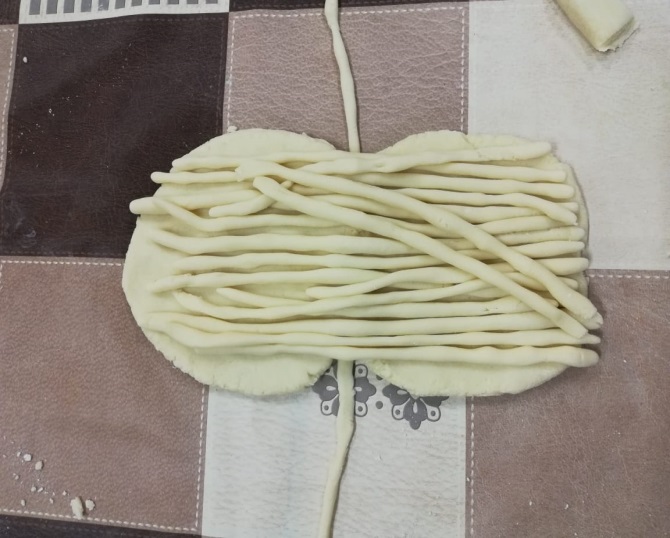 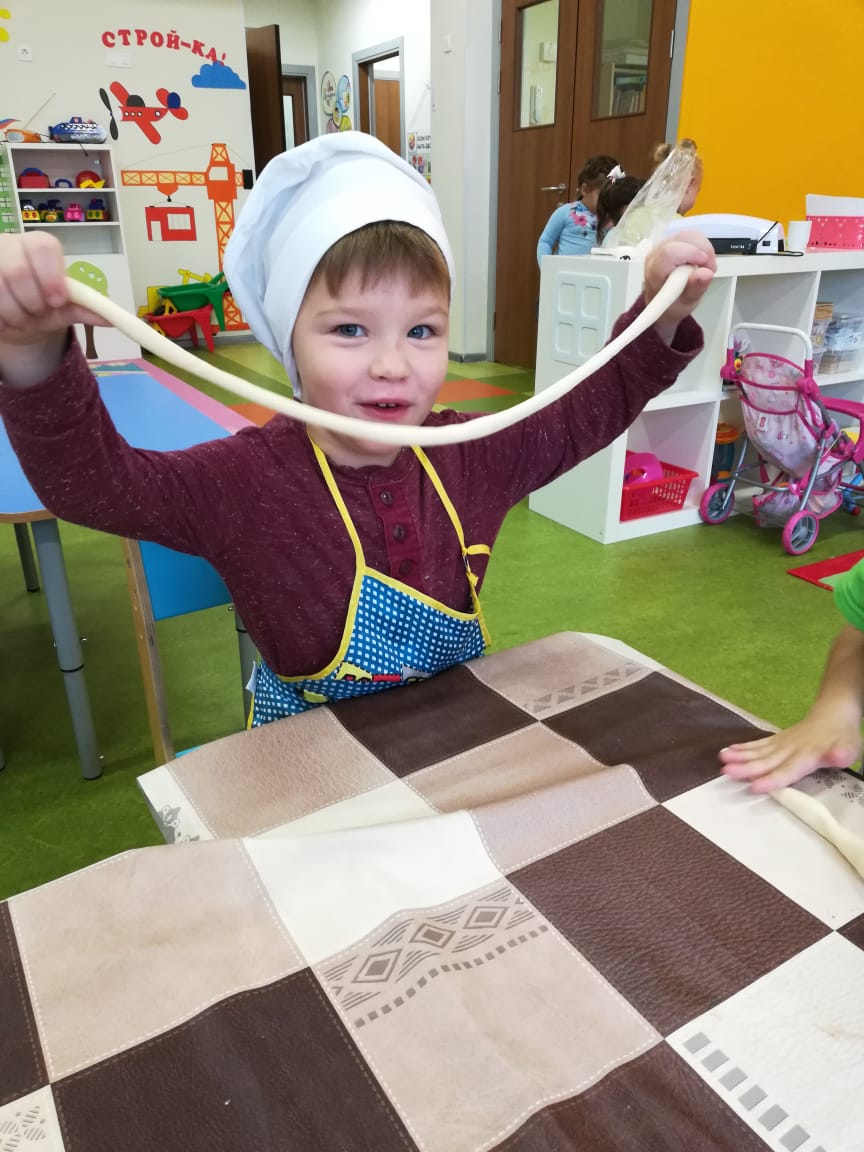 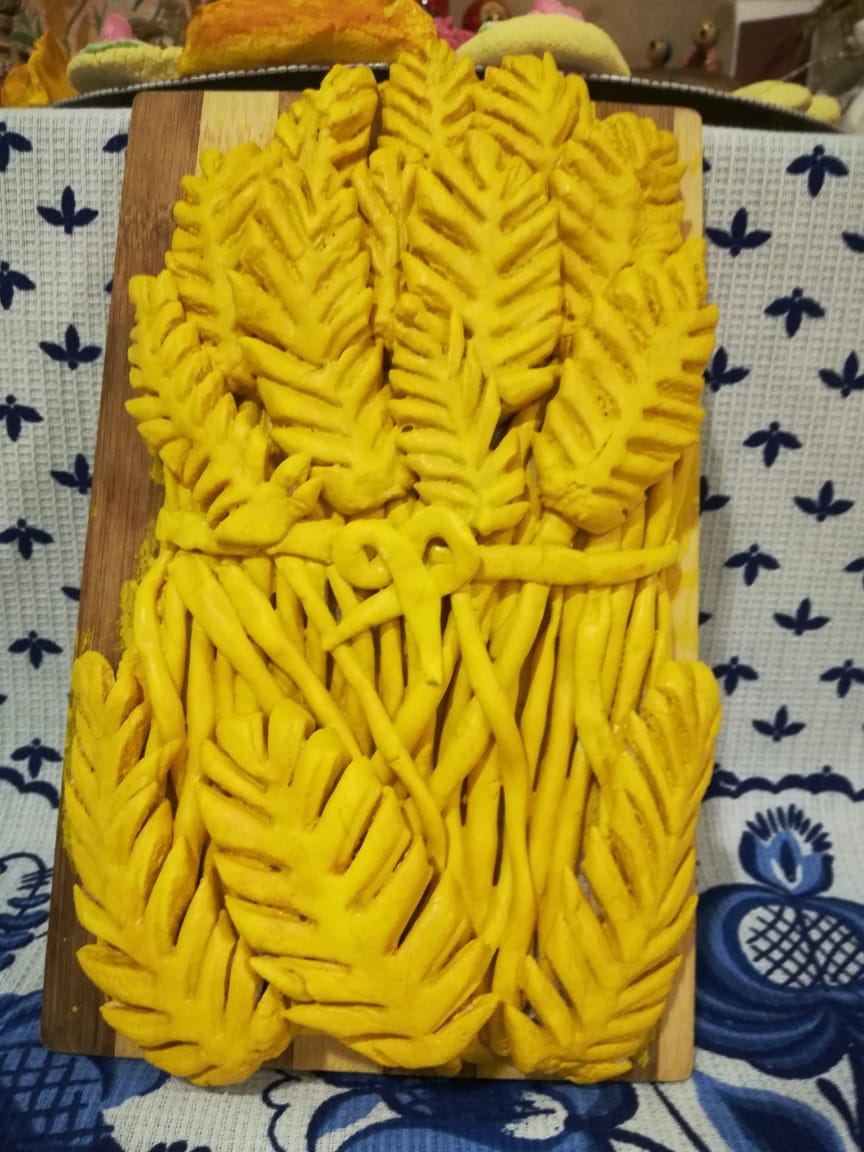 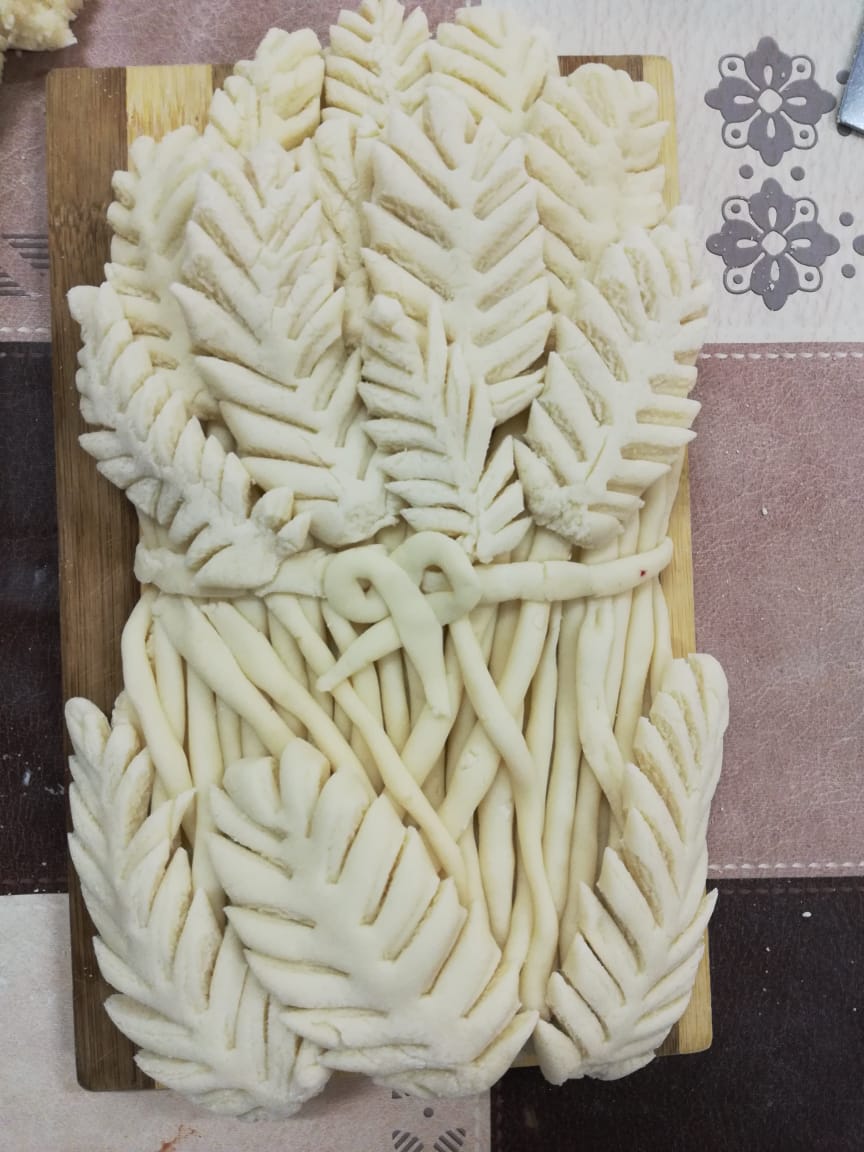 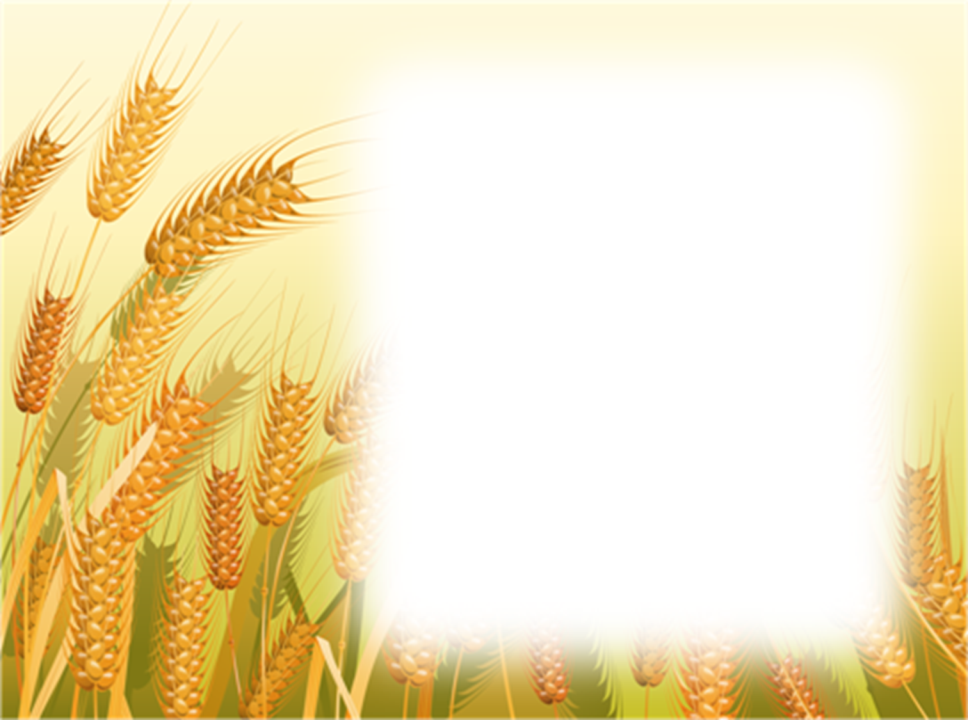 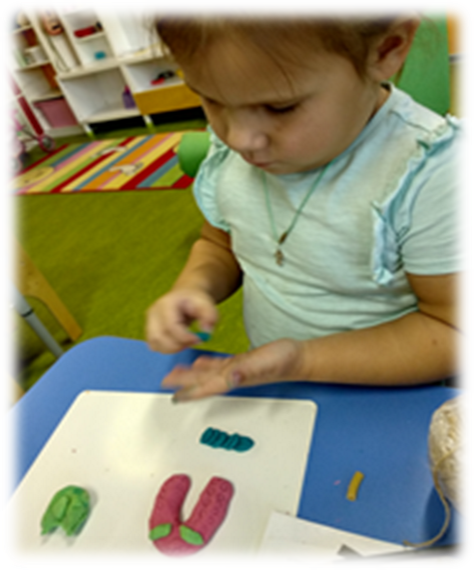 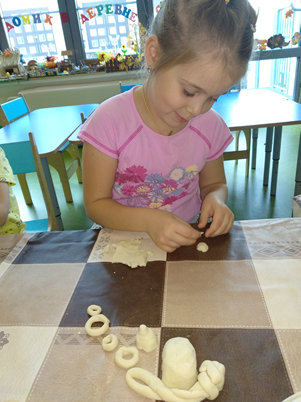 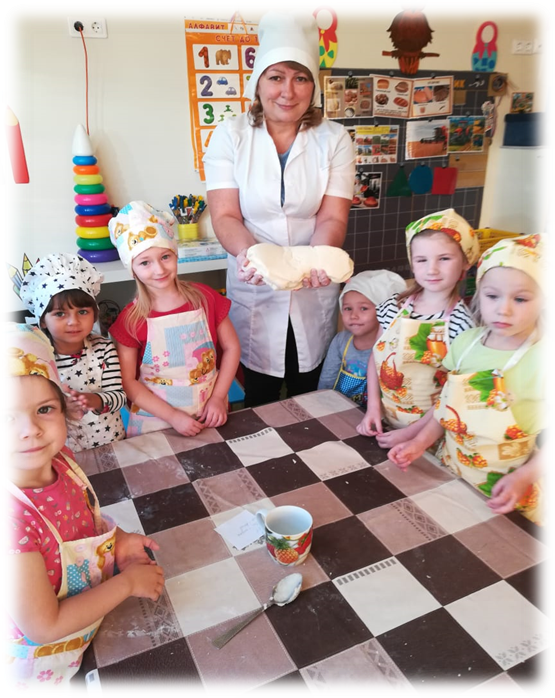 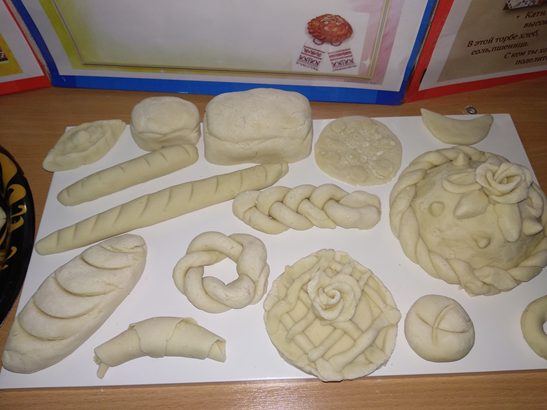 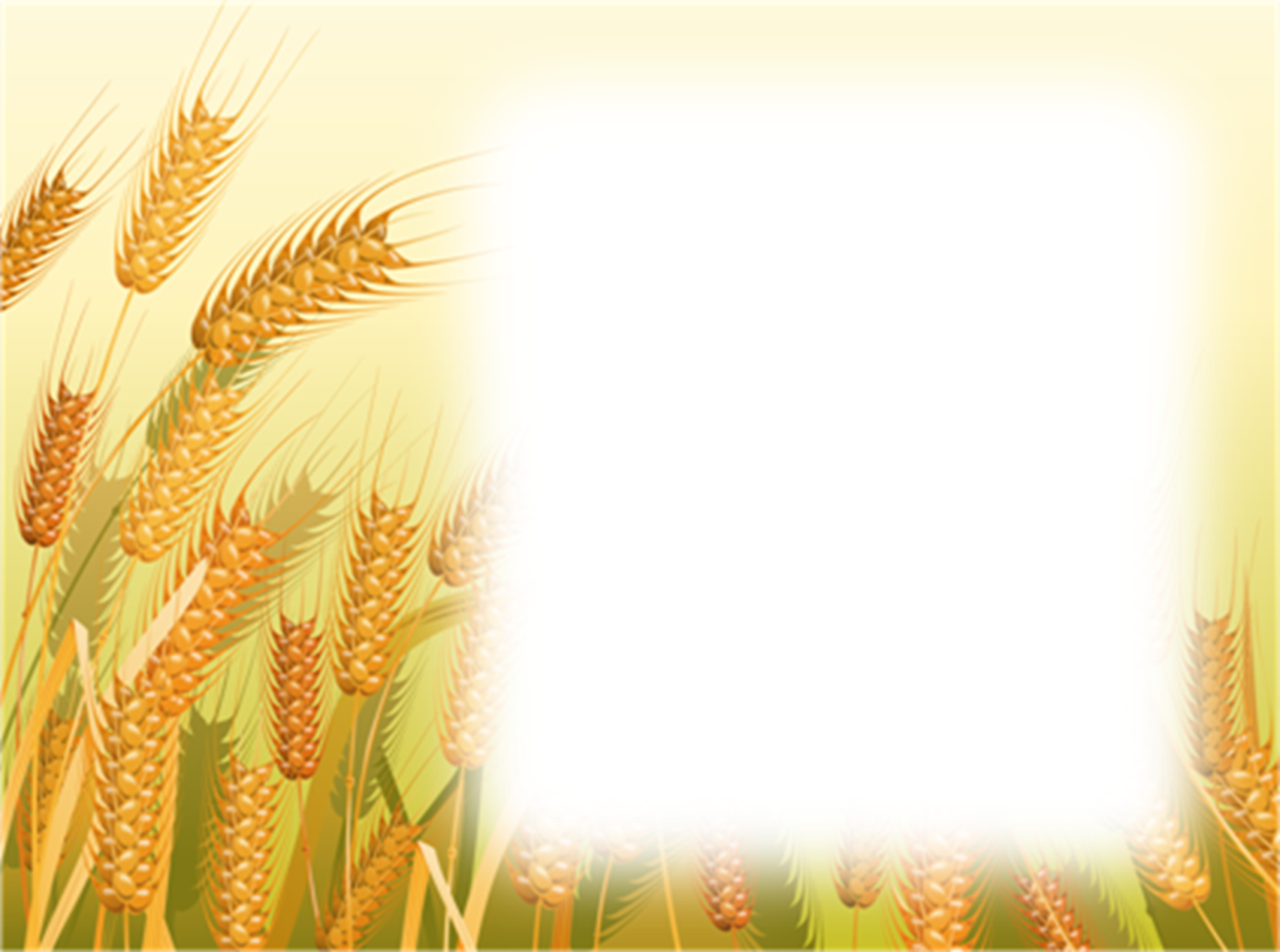 « Пришло время раскрасить!»
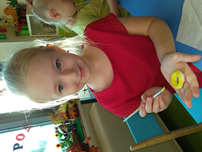 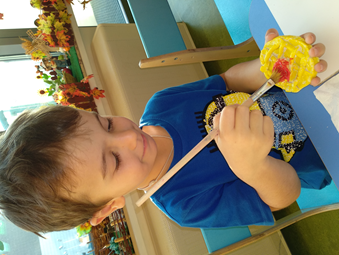 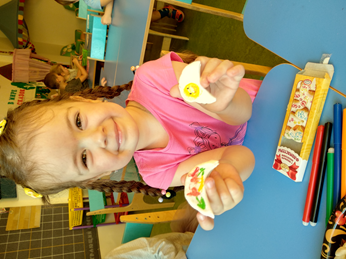 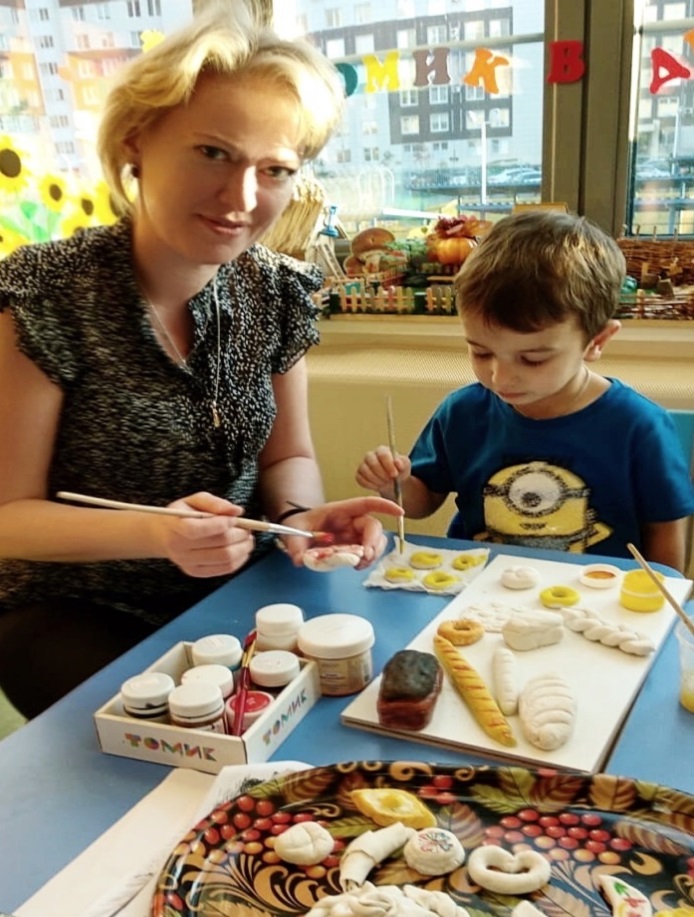 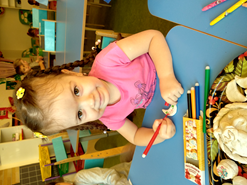 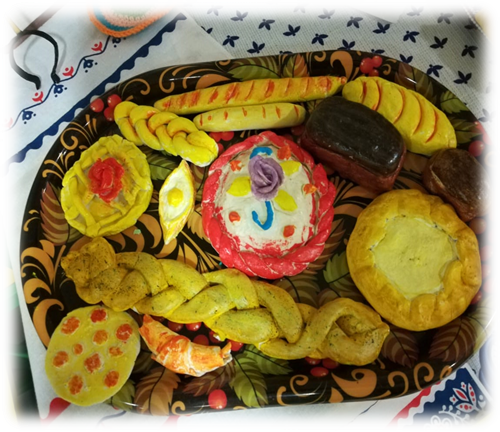 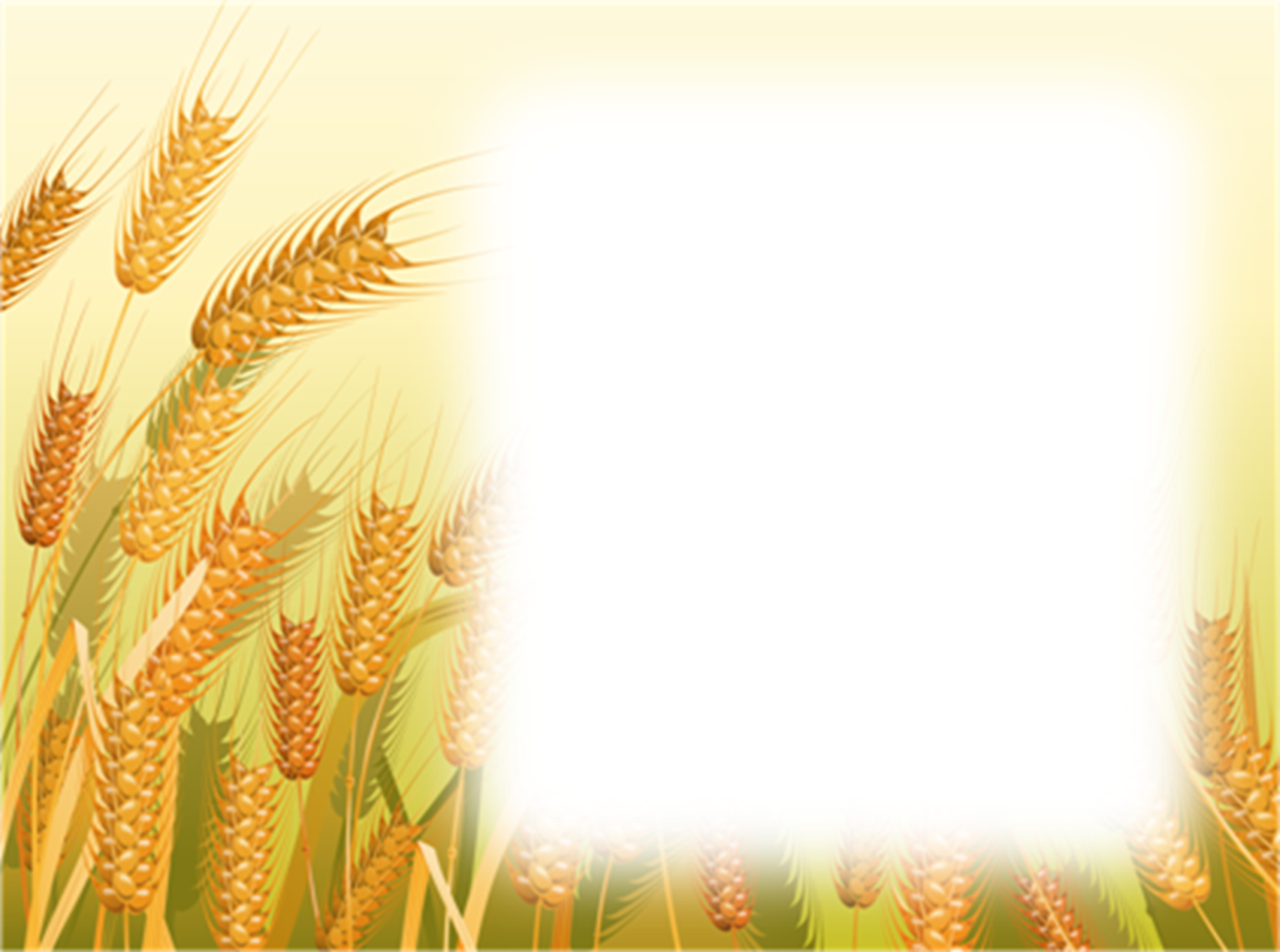 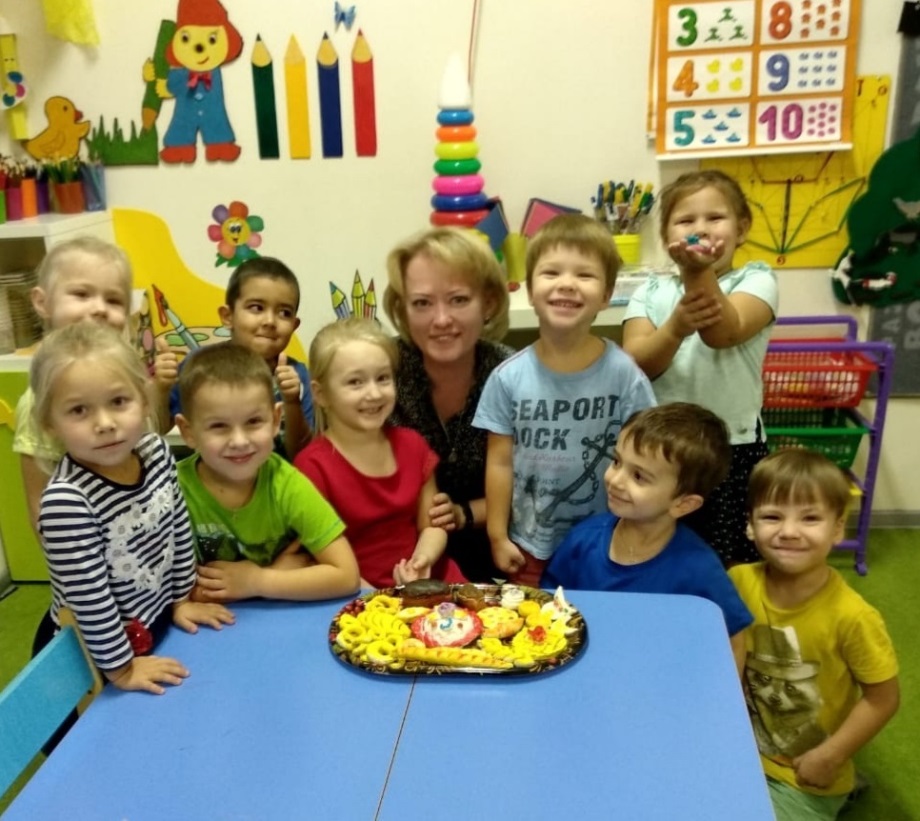 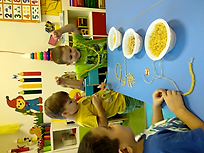 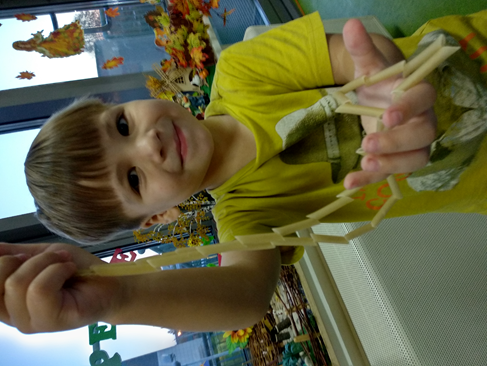 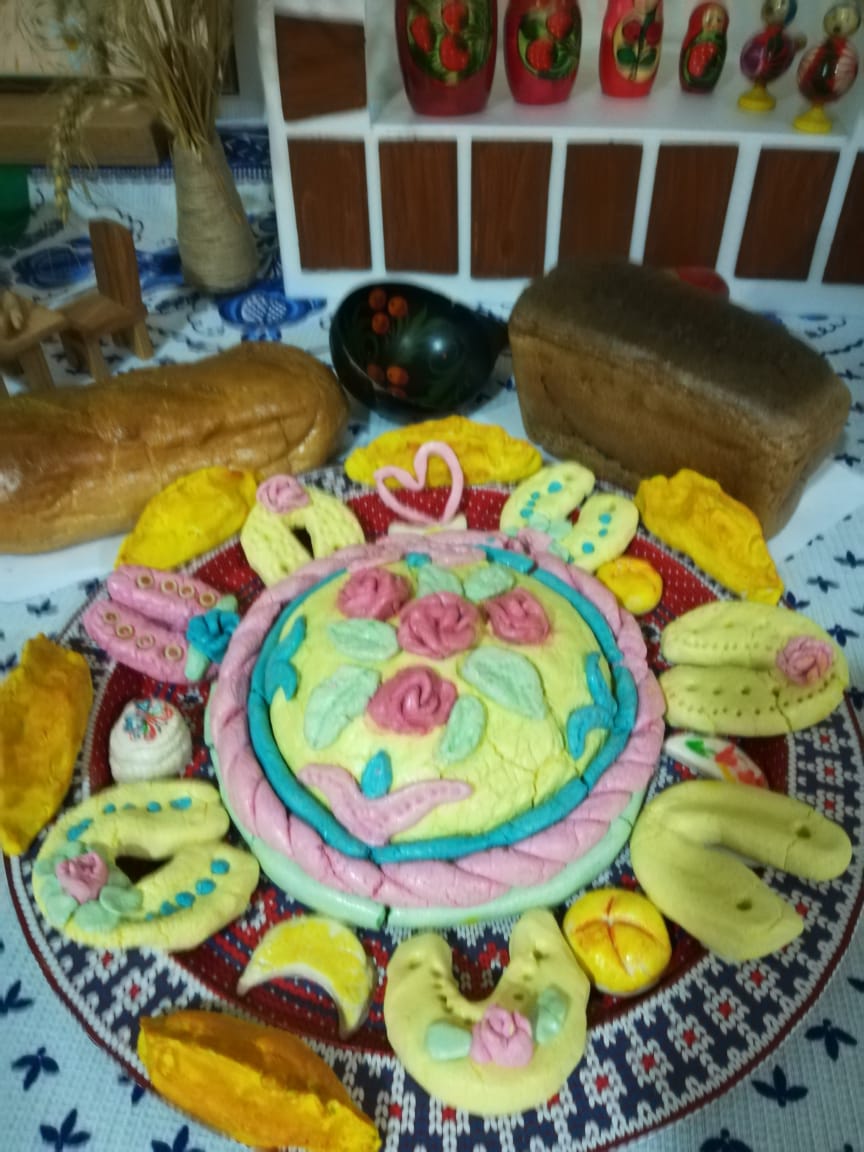 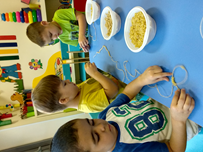 « С макаронами можно и играть!»
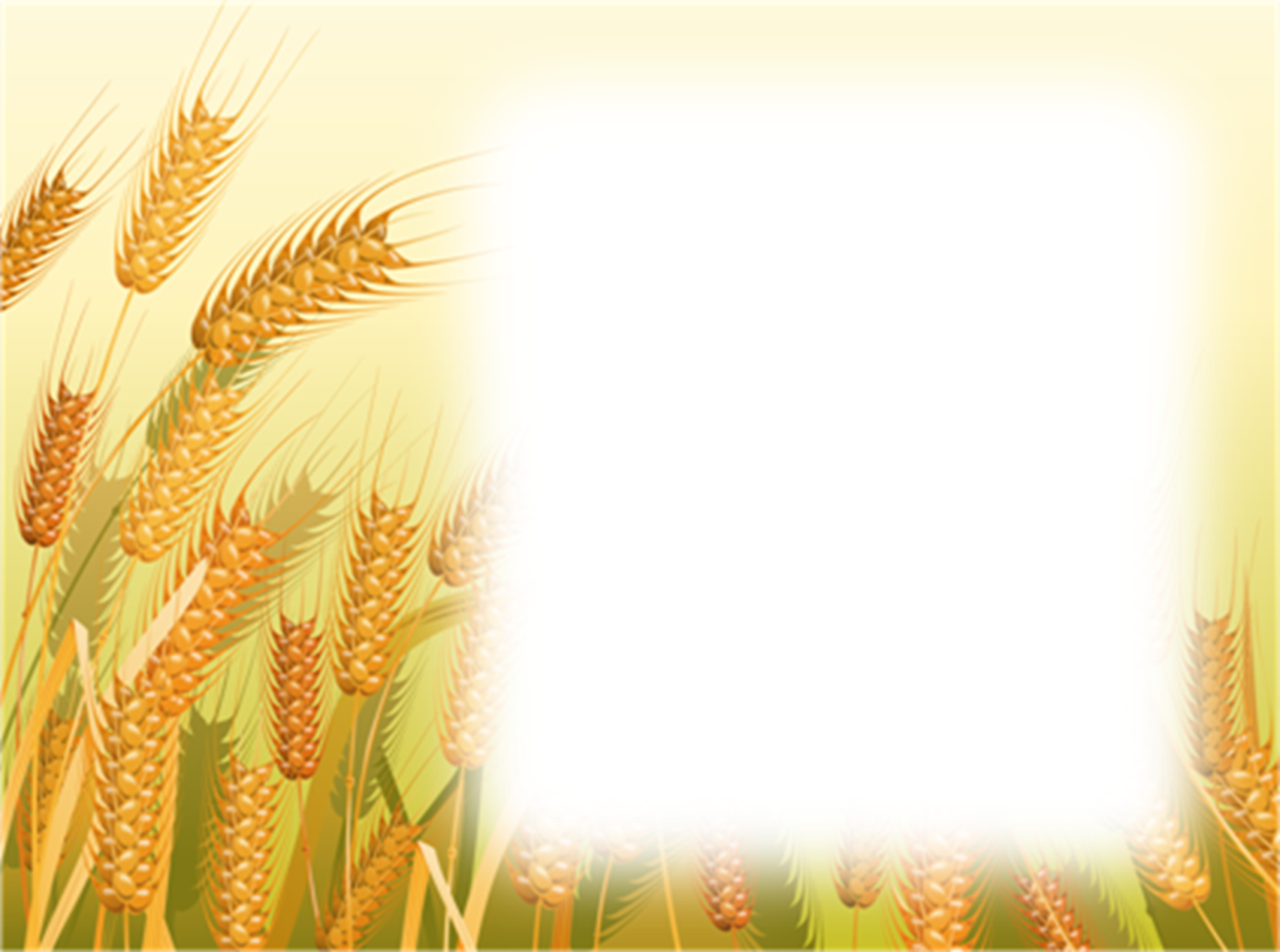 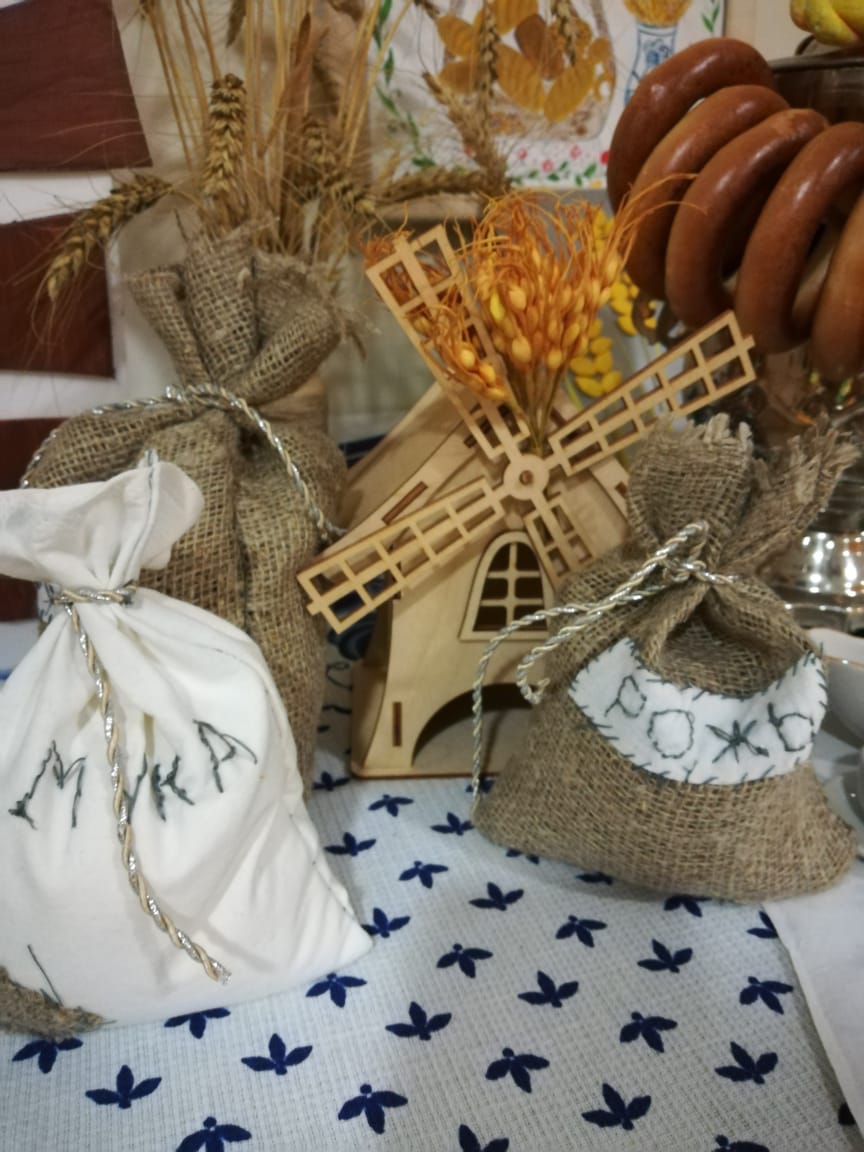 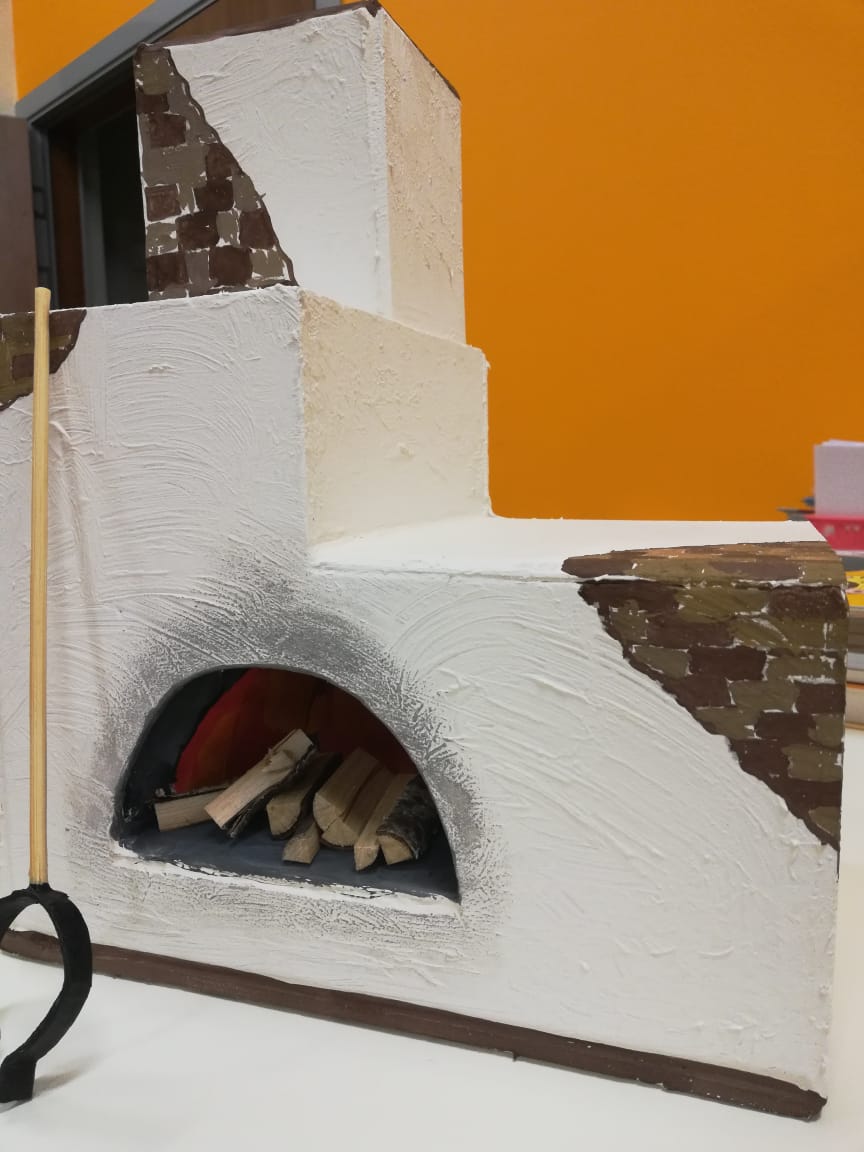 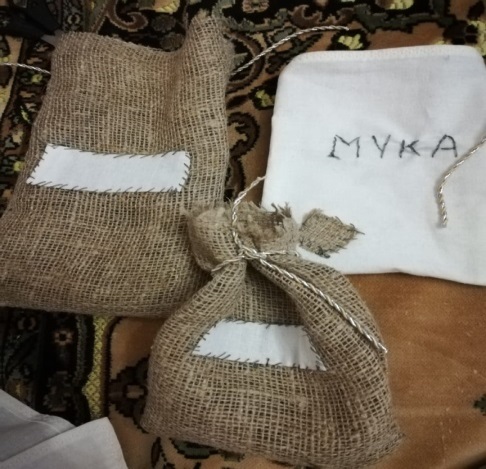 Создание сказки
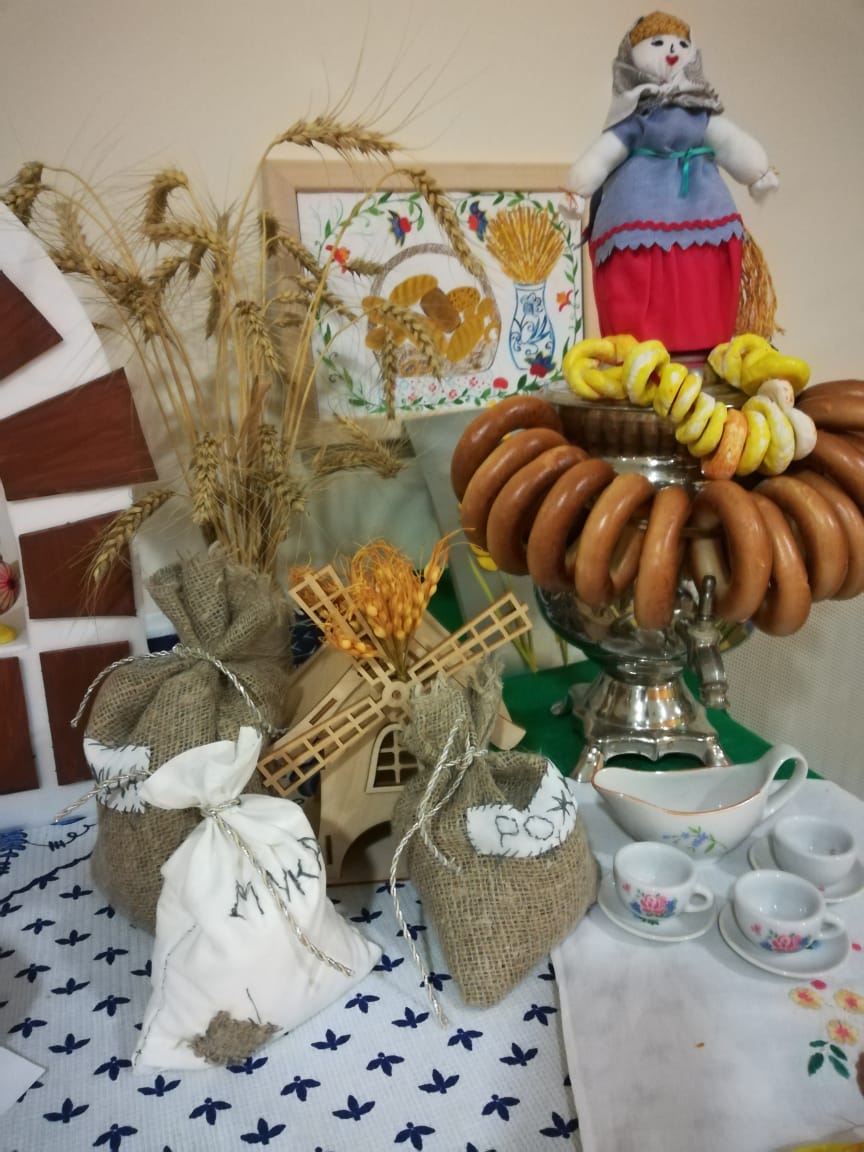 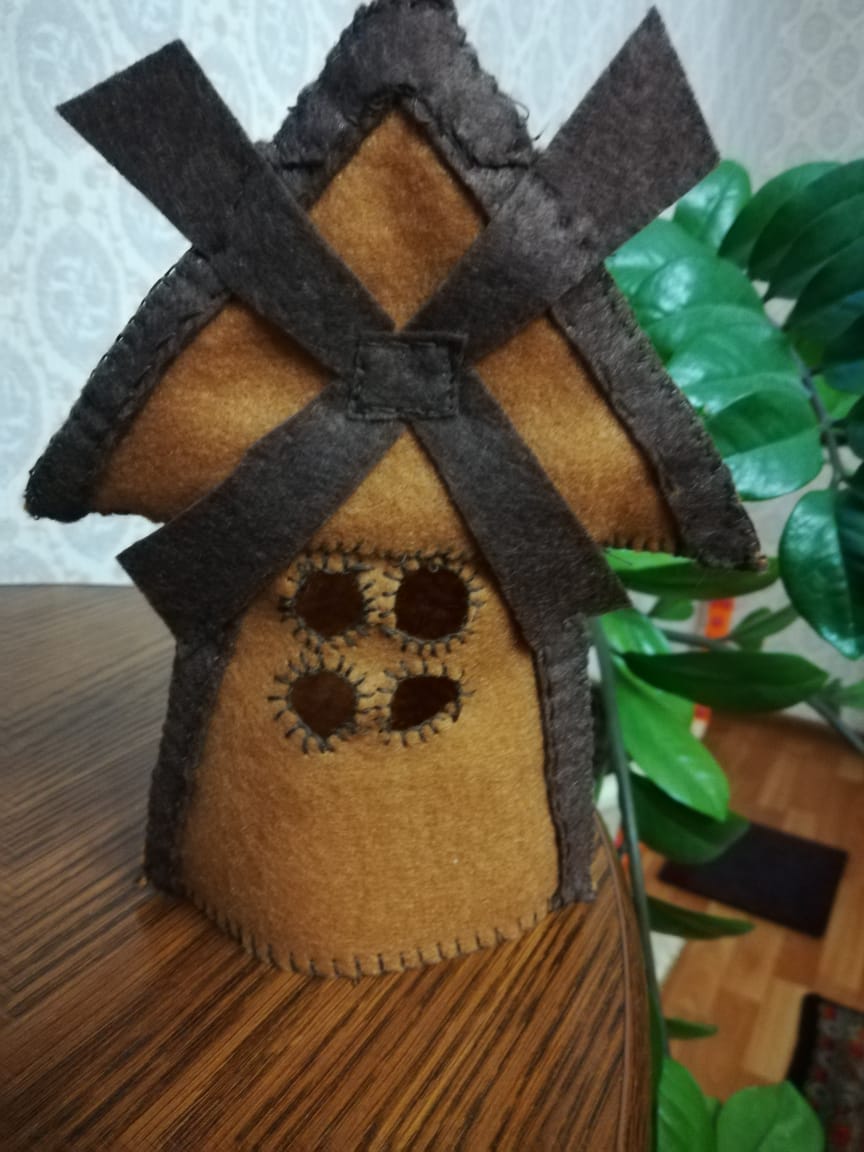 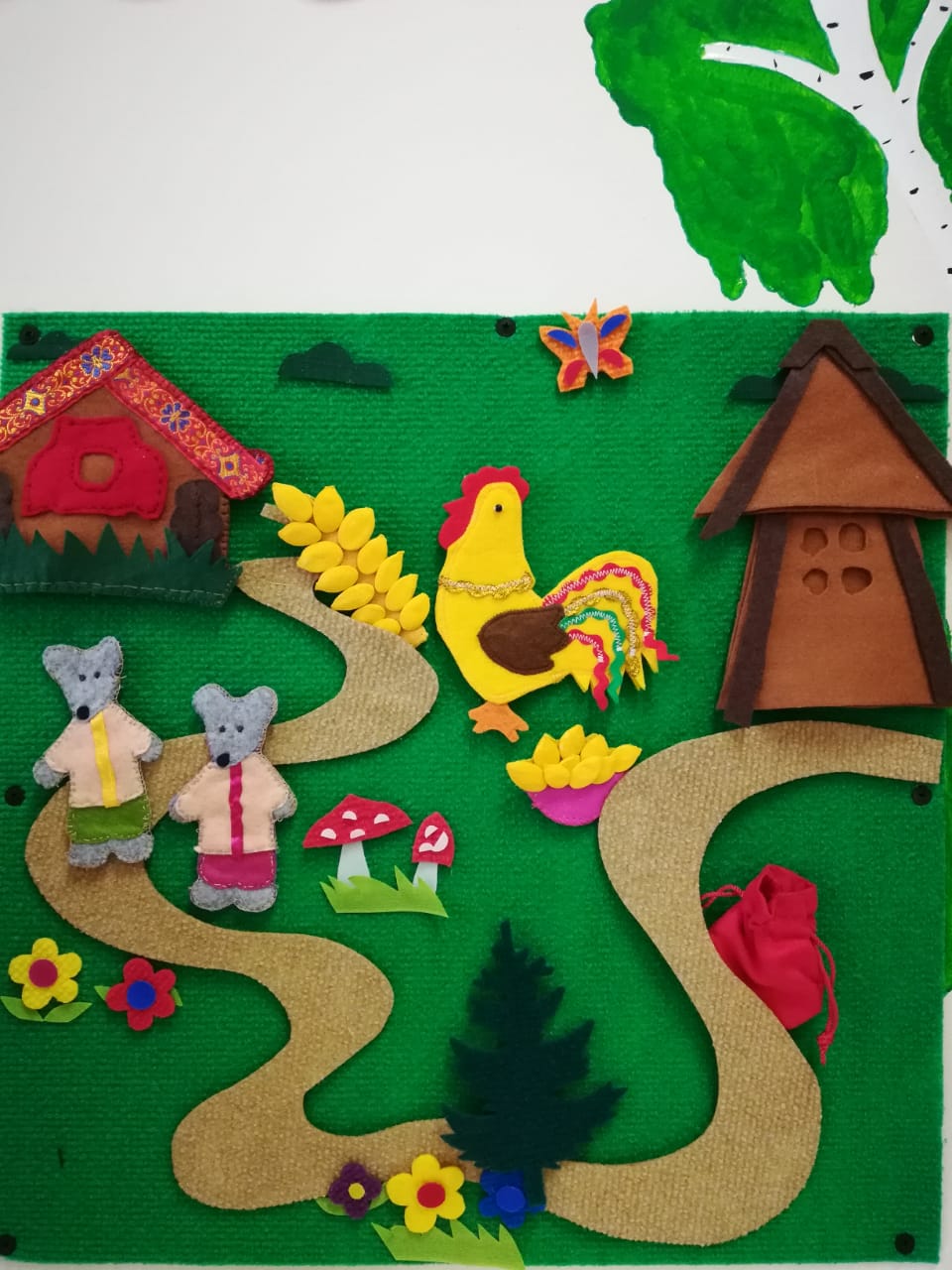 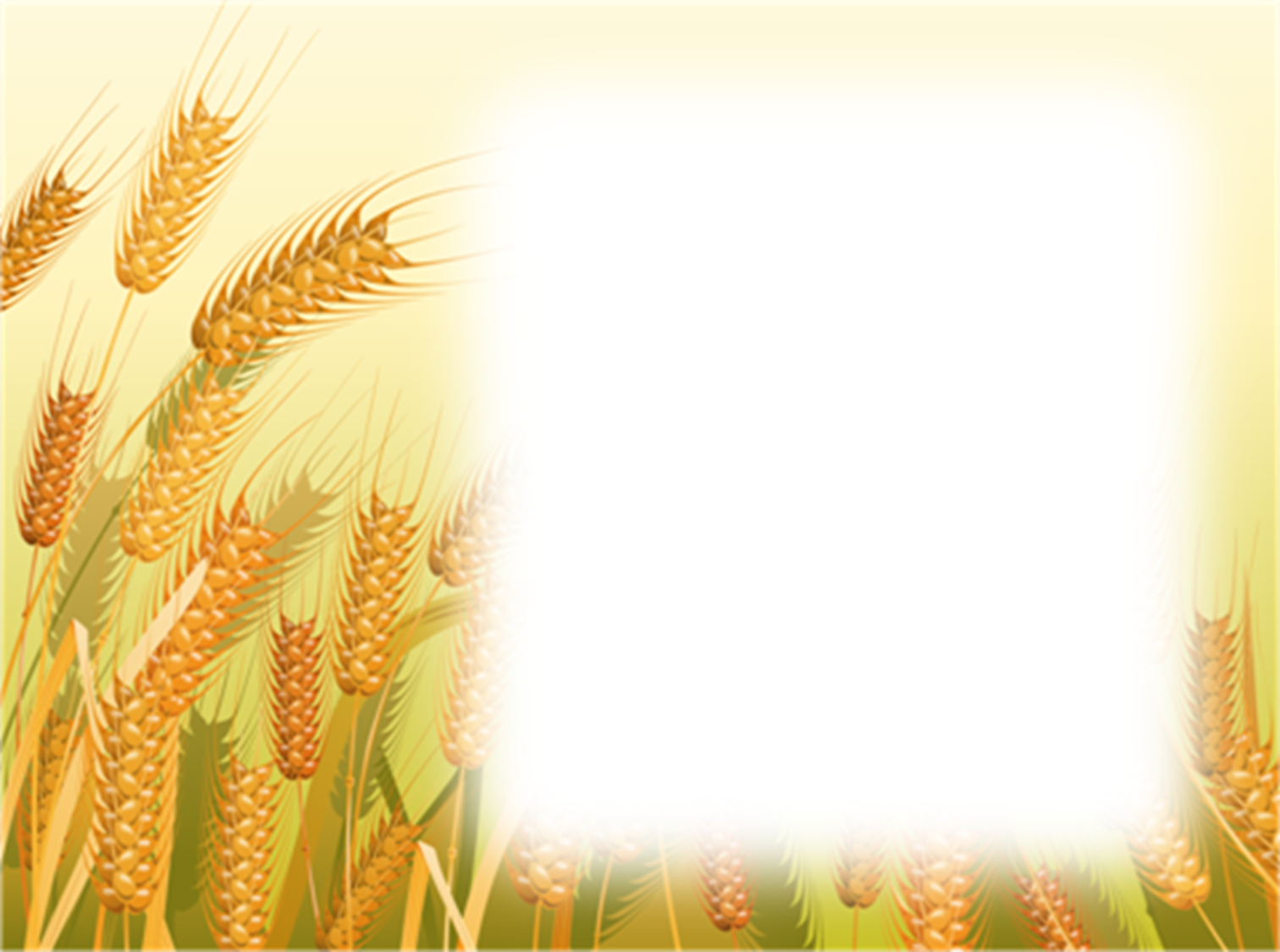 Создания фотоальбома « Мы - пекари»
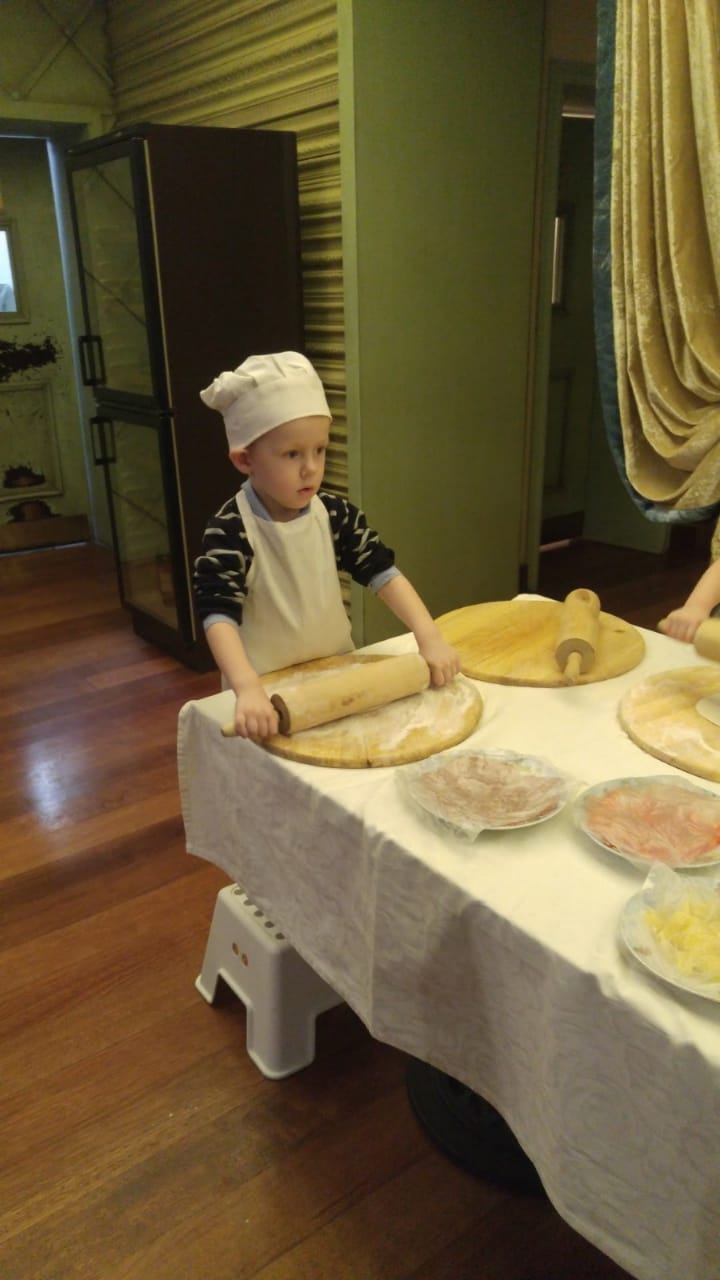 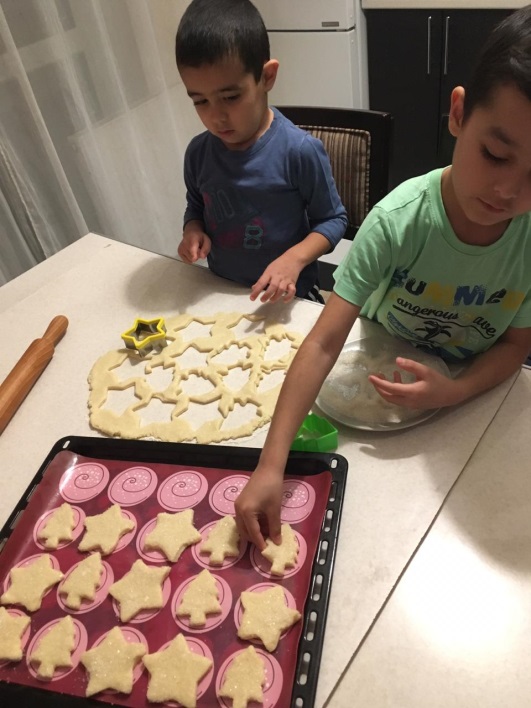 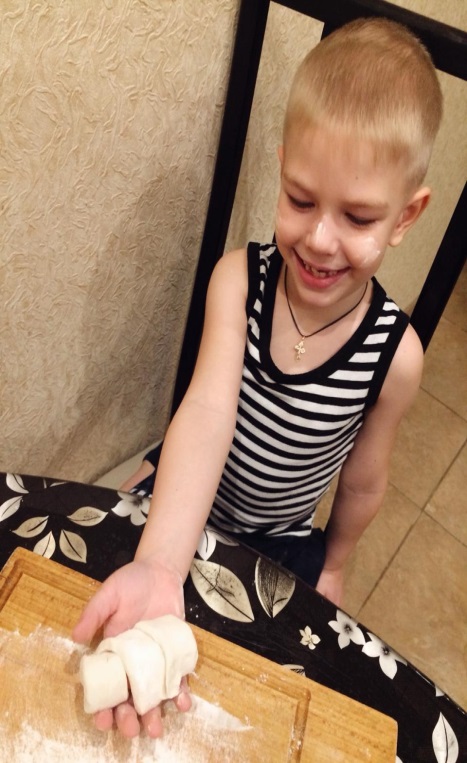 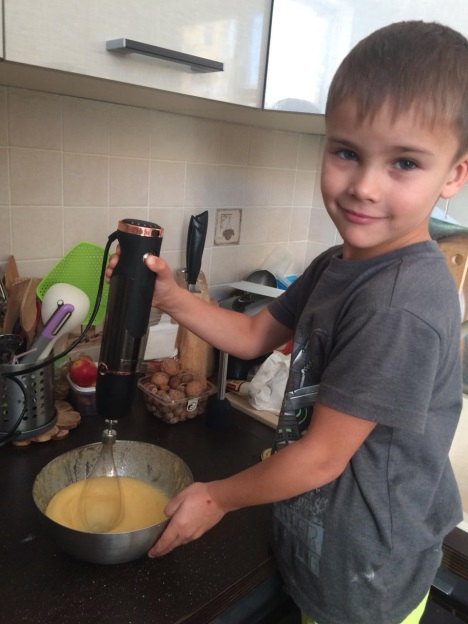 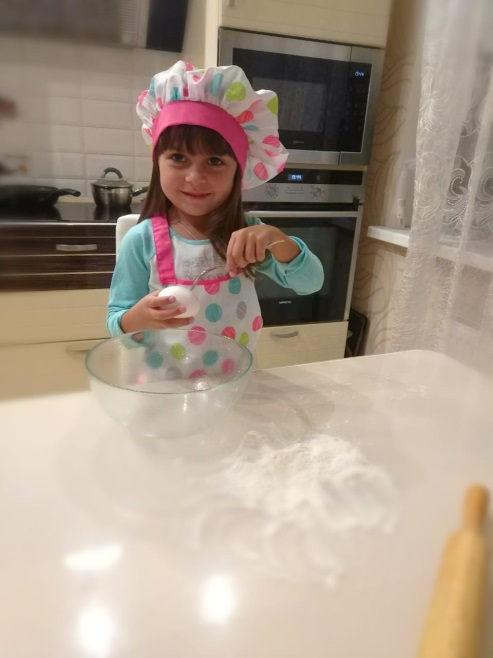 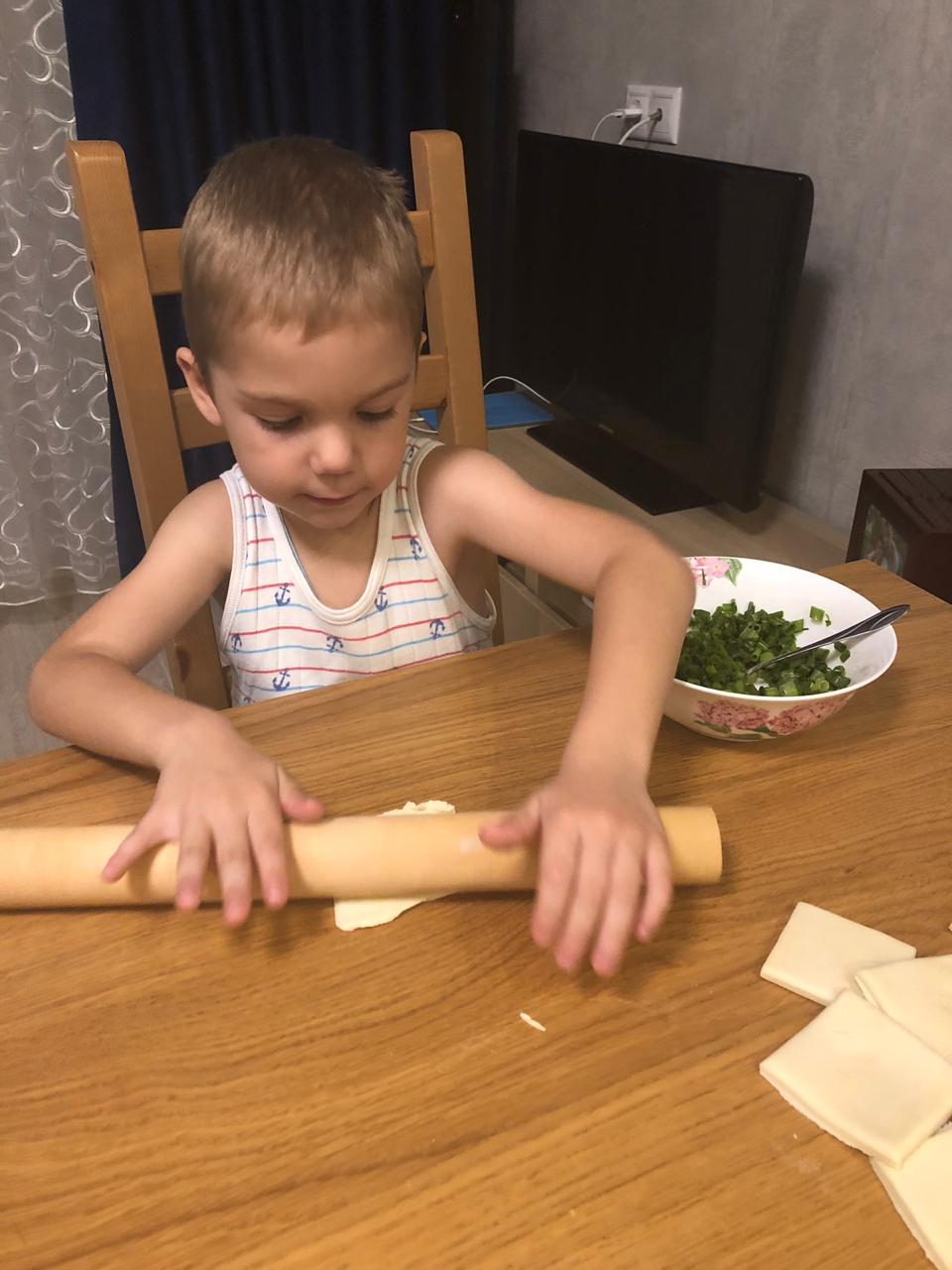 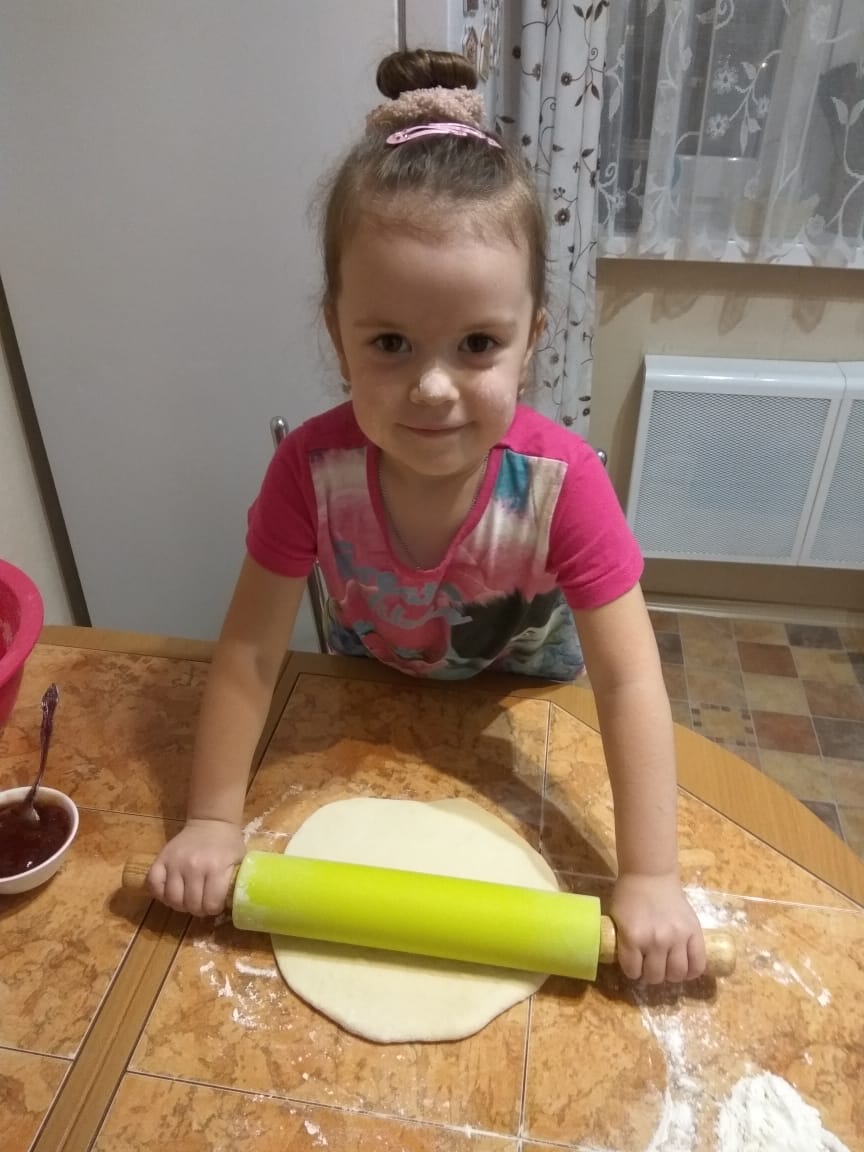 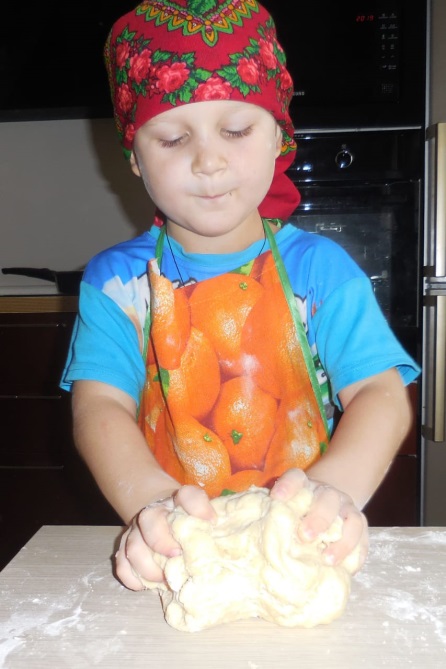 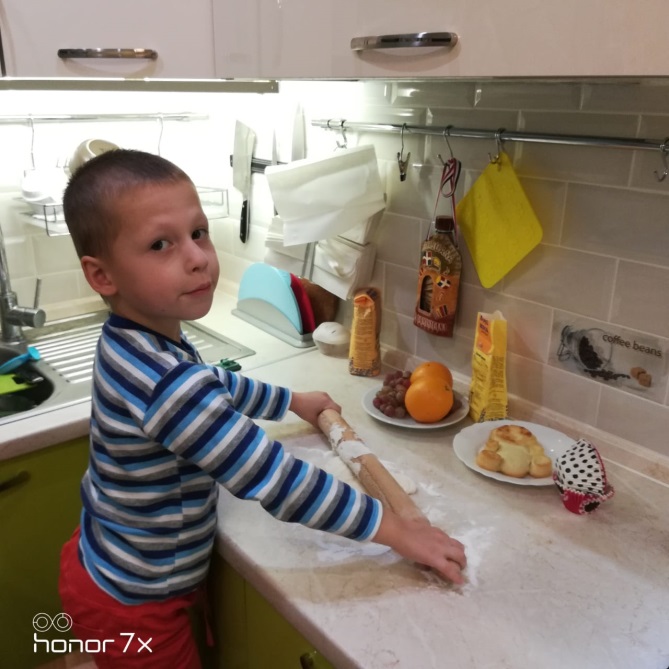 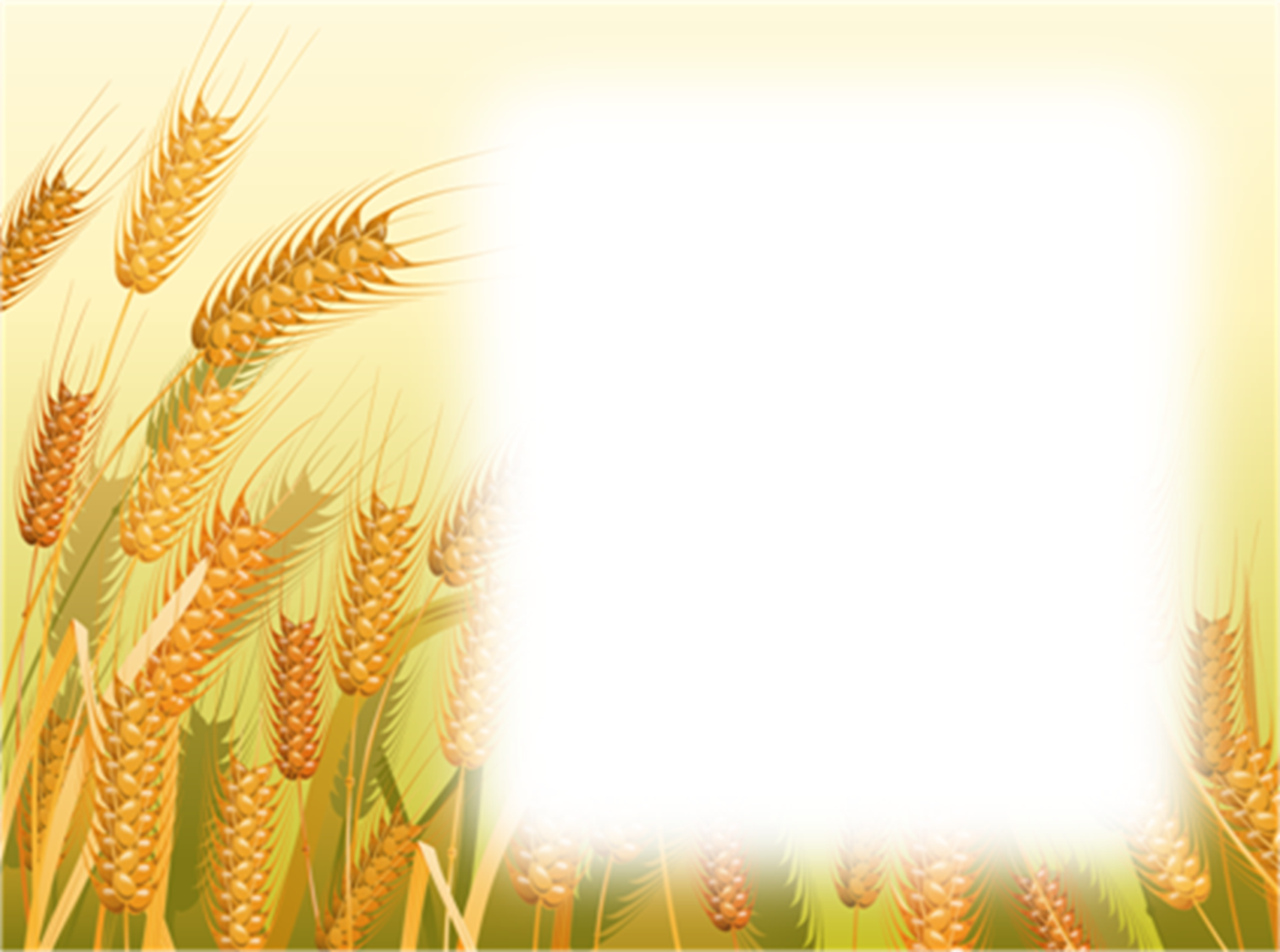 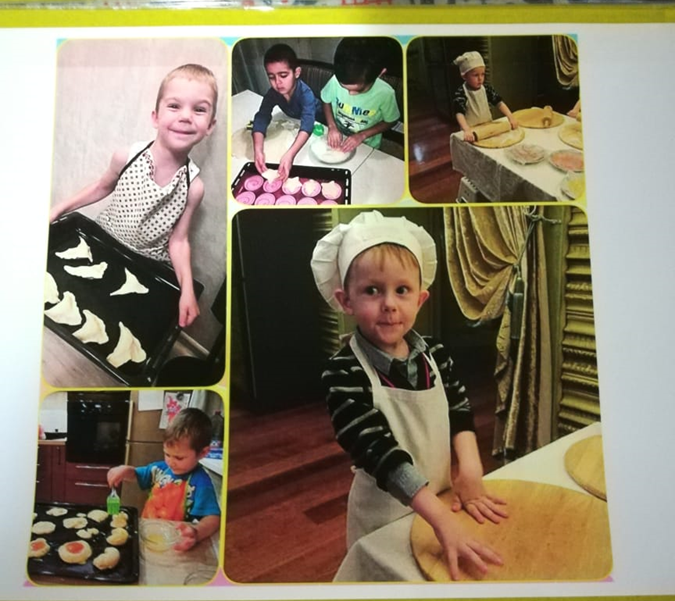 3 этап
работы над проектом
Заключительный: 
подведение итогов, 
создание итоговой выставки.
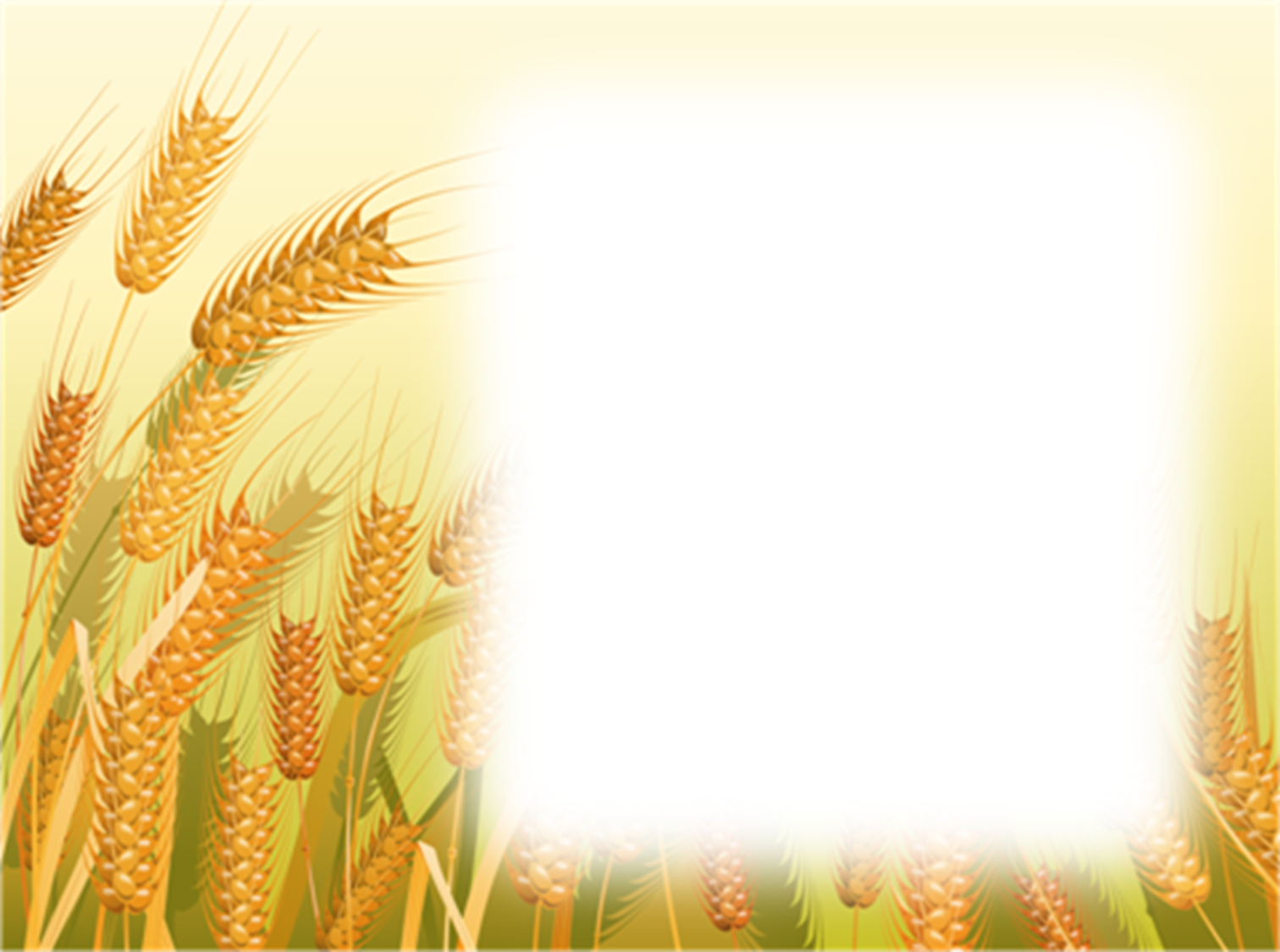 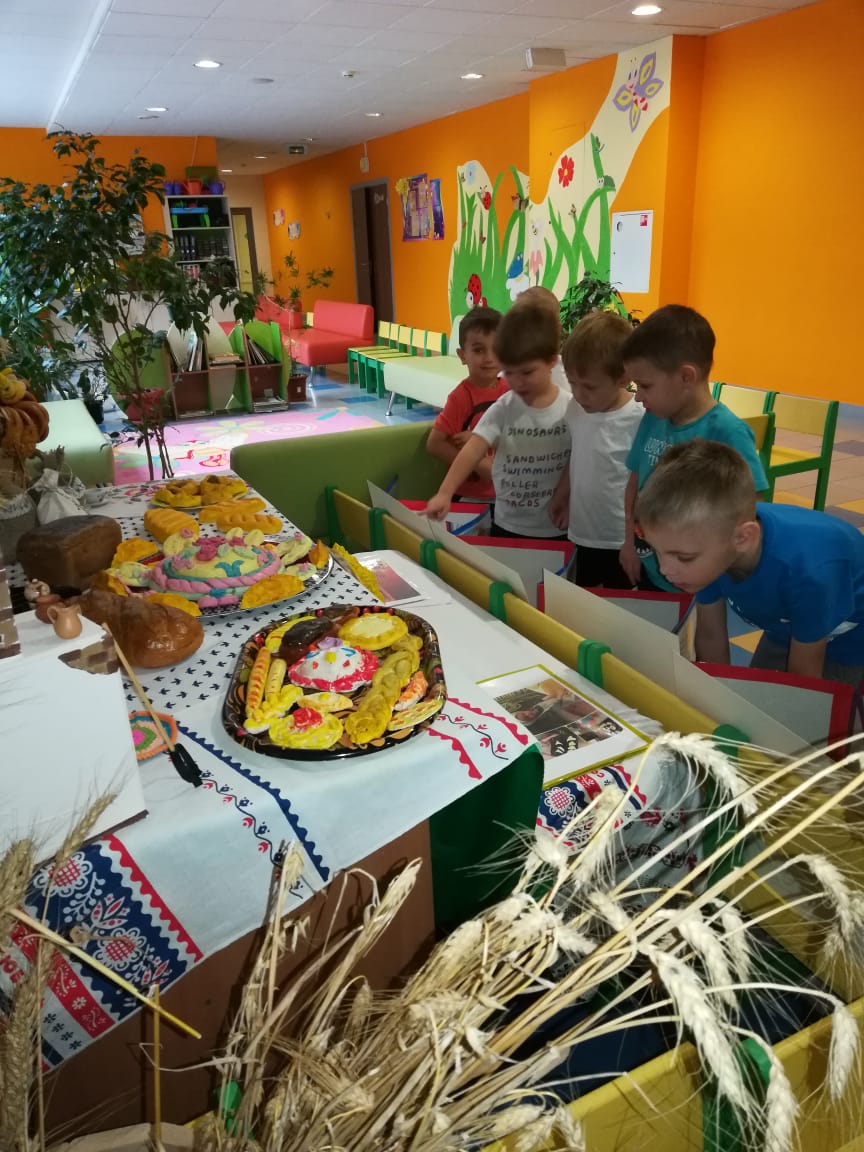 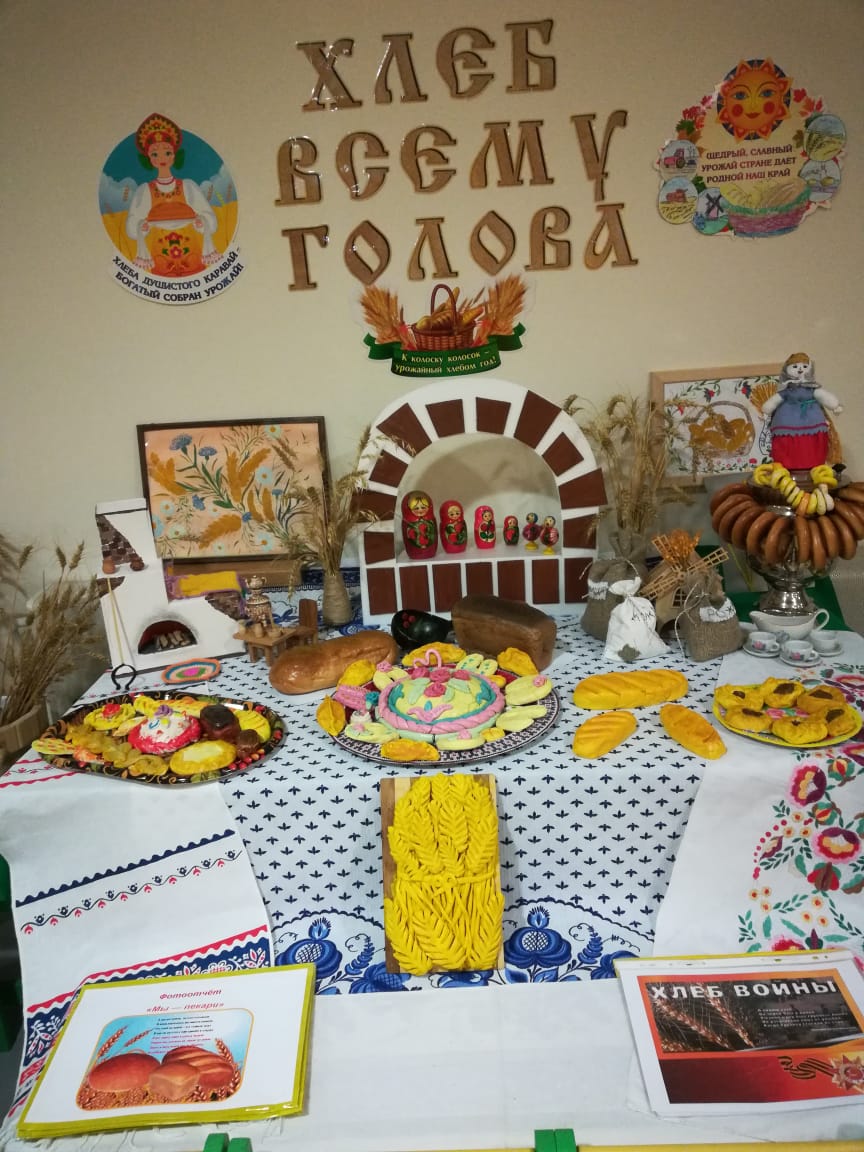 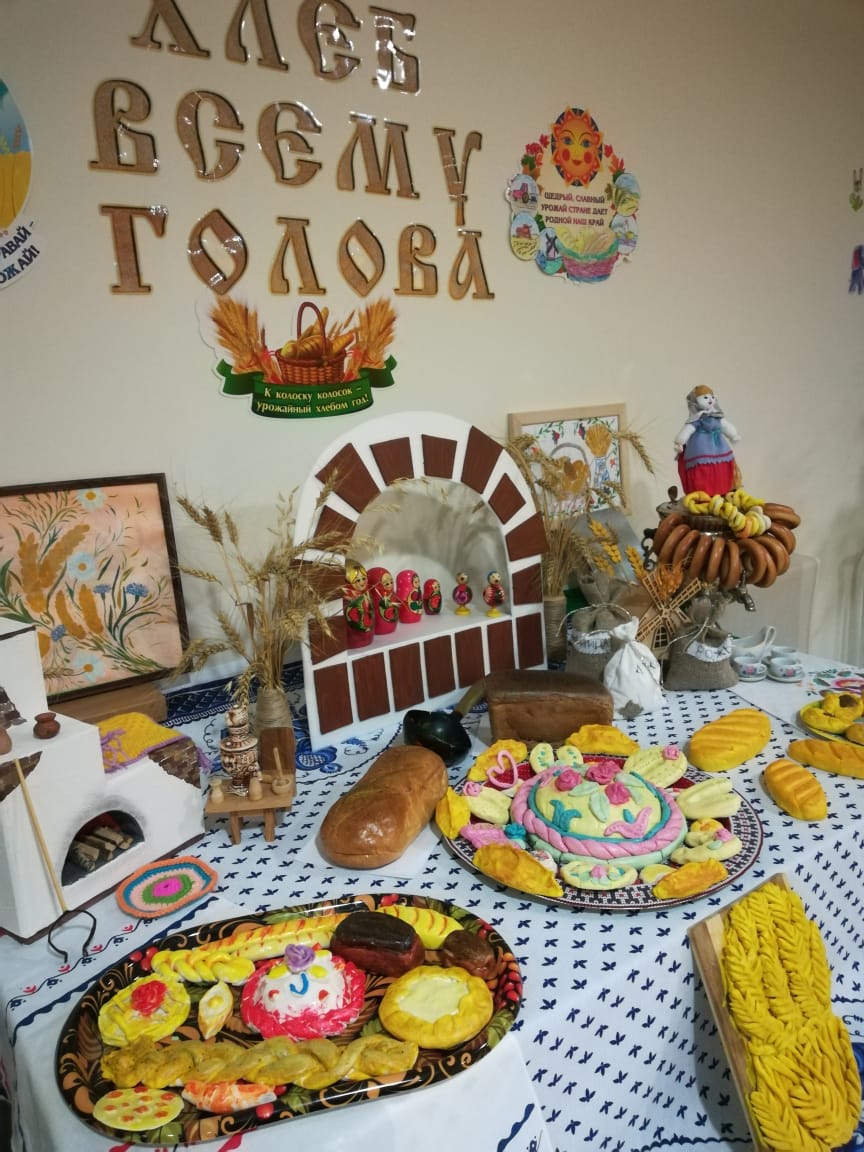 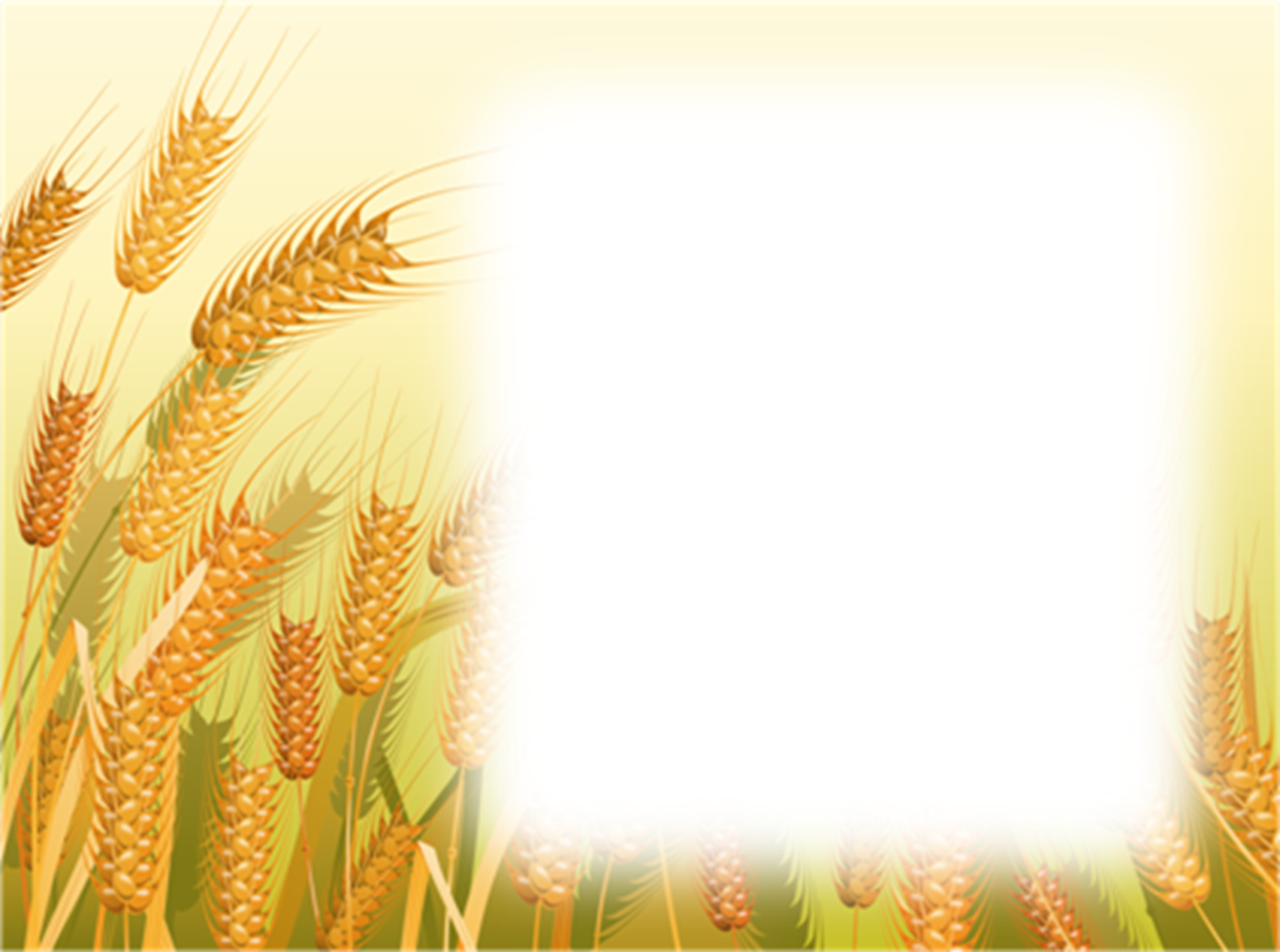 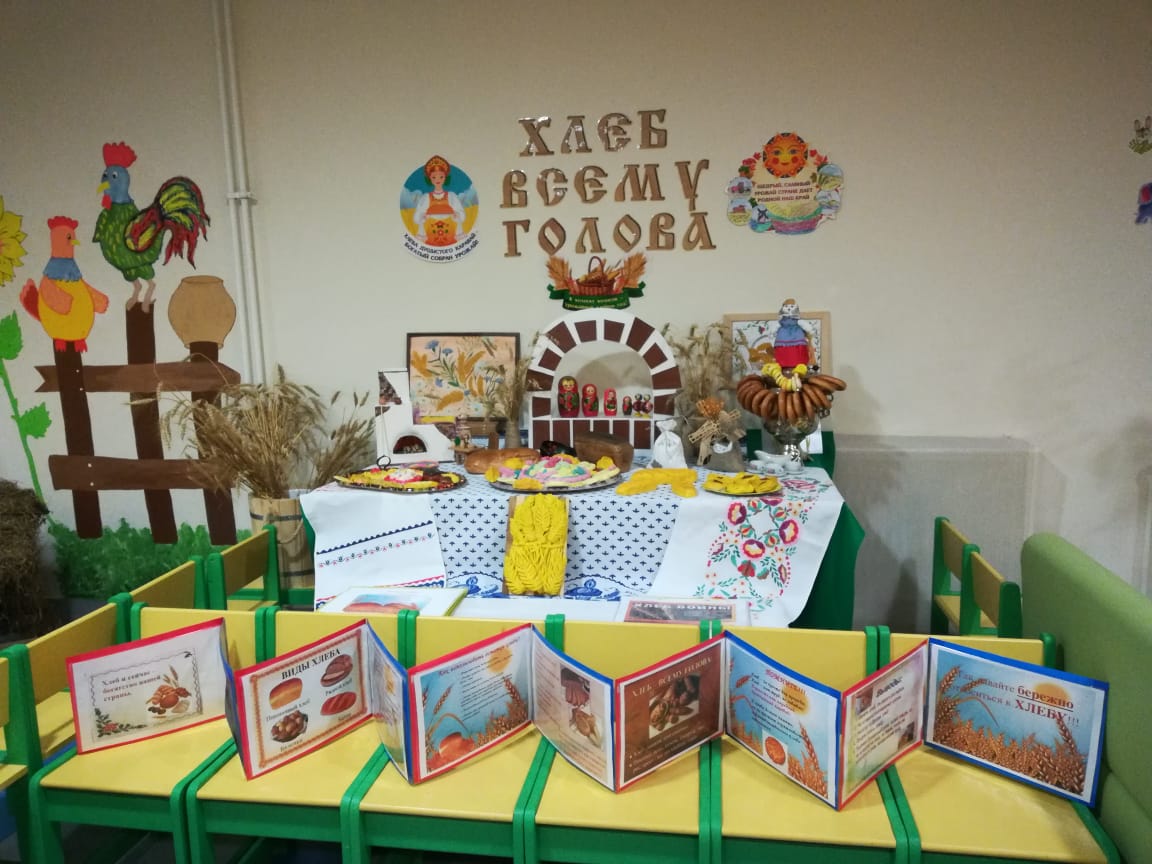 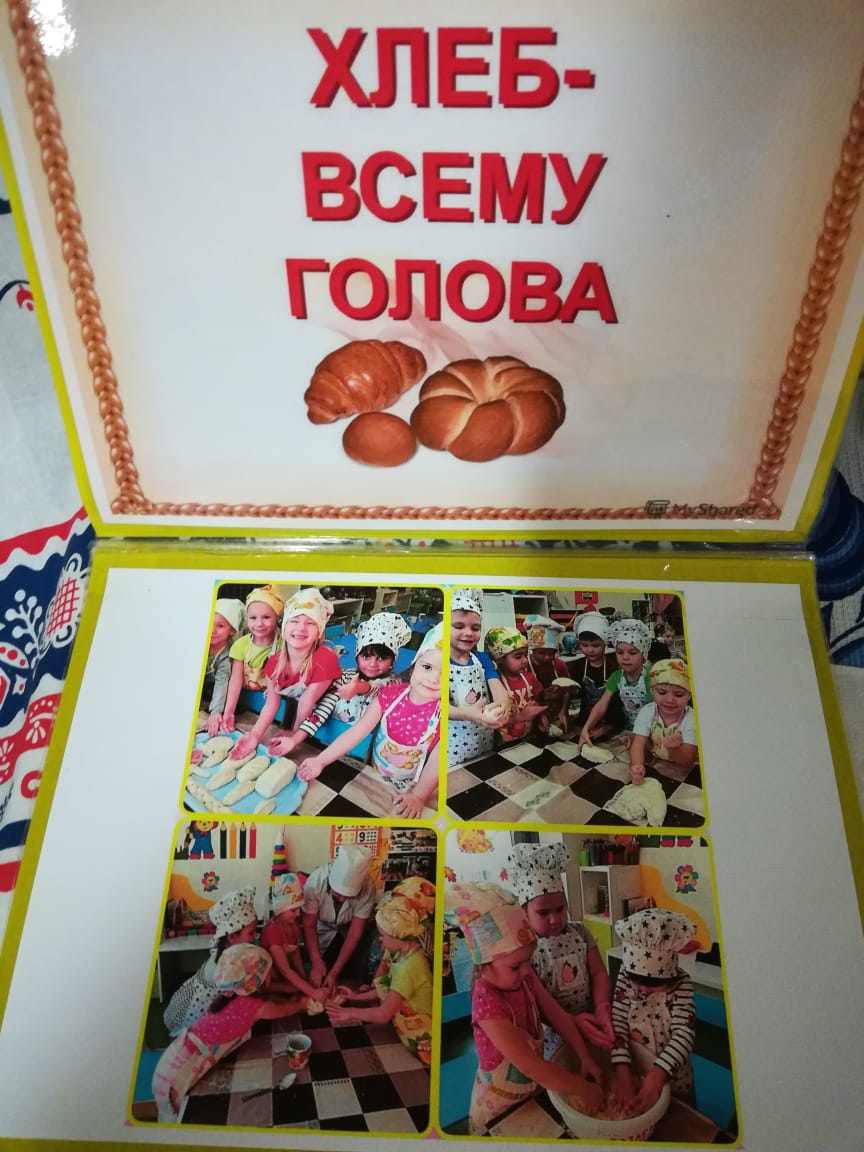 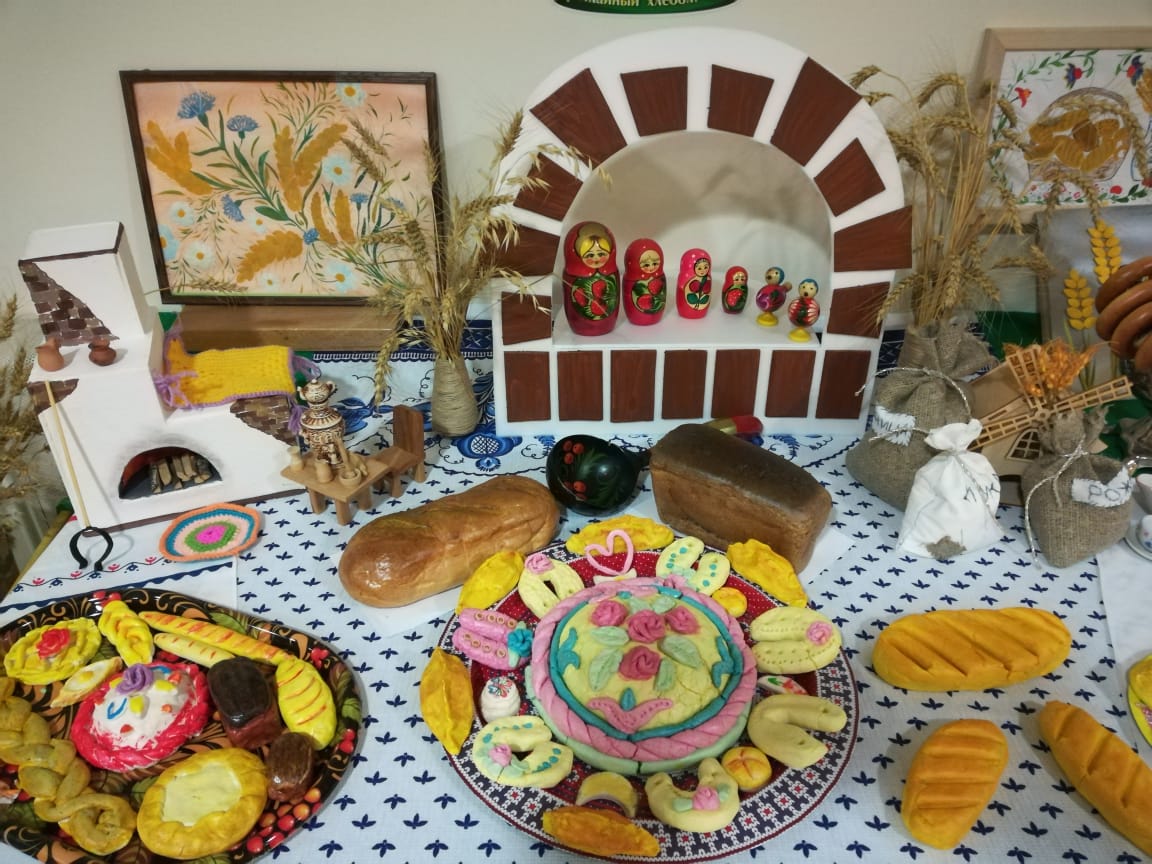 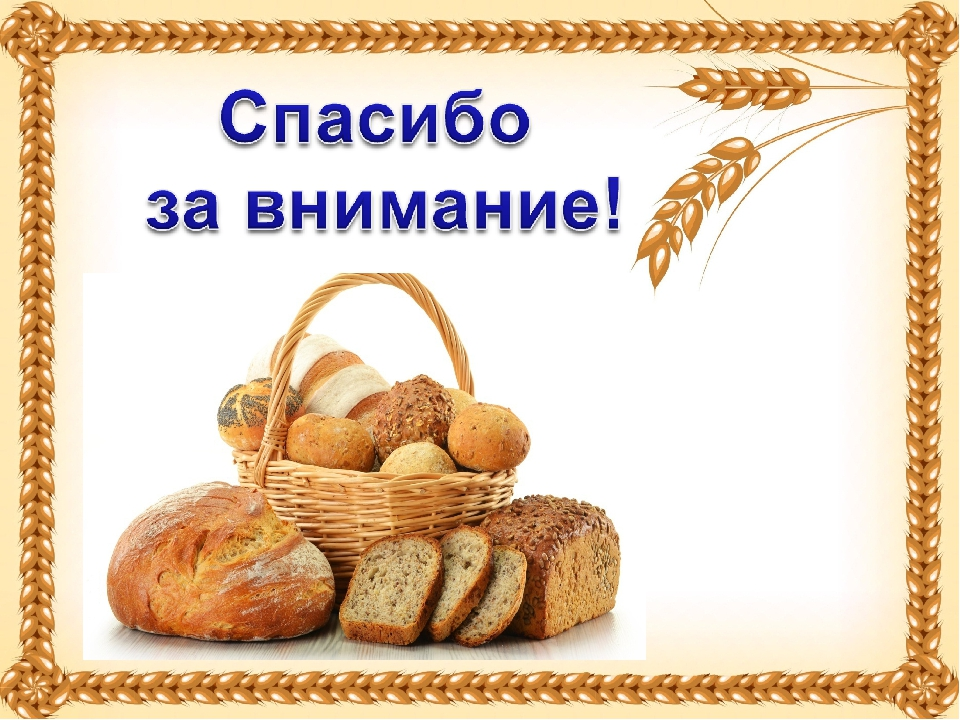